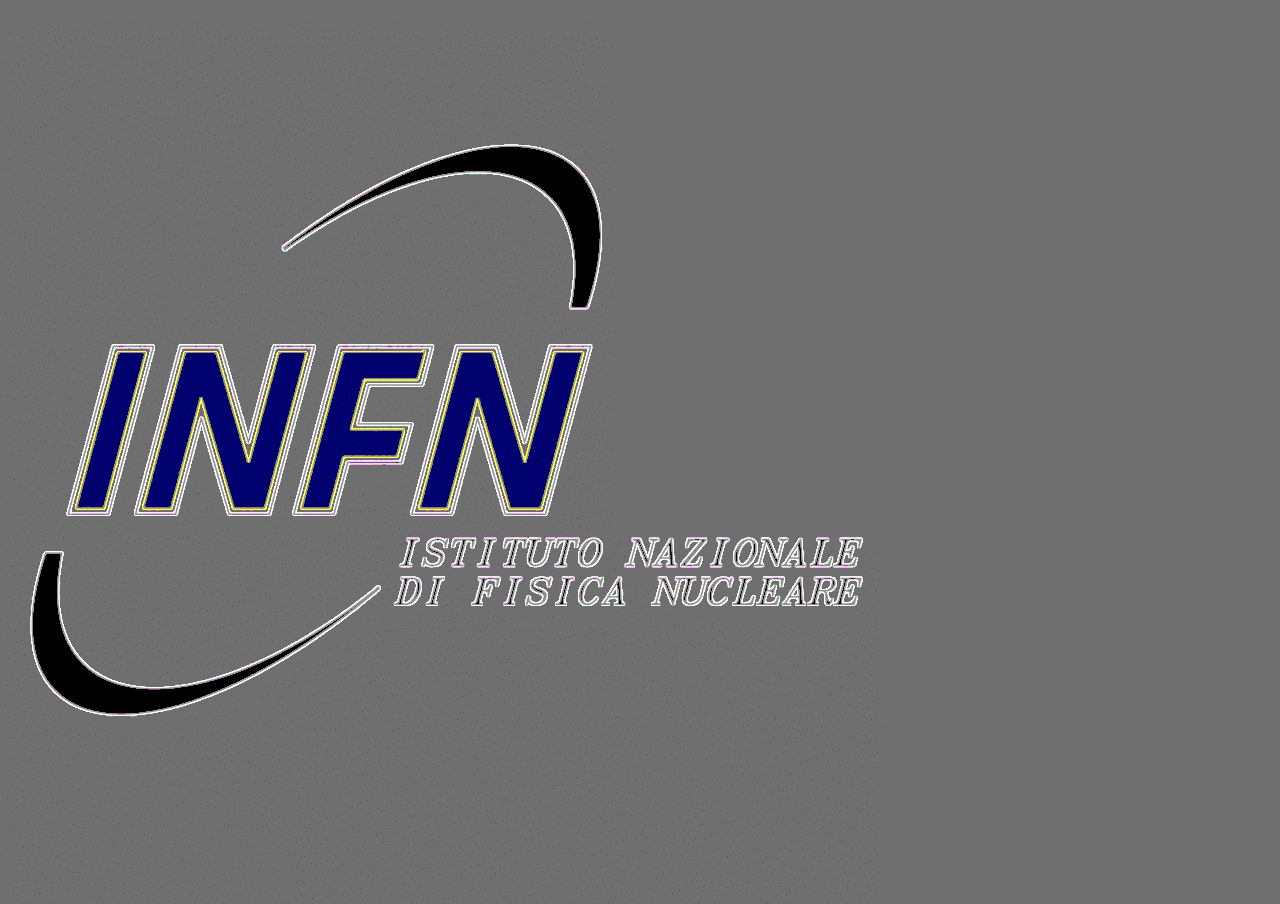 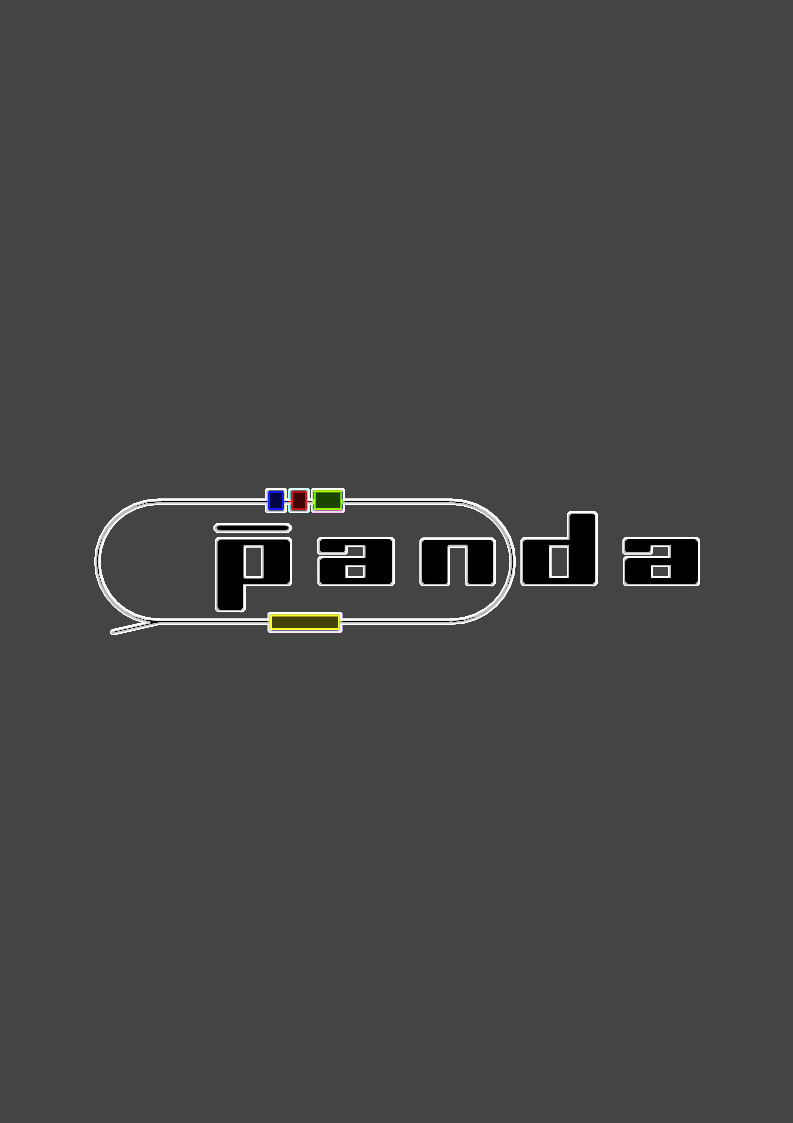 Central Trackers assembly sequence
	and Interface with cross-pipe  			- draft proposal -
1
G. GIRAUDO - D. ORECCHINI
Beam-Target line for PANDA – GSI – 4 February 2013
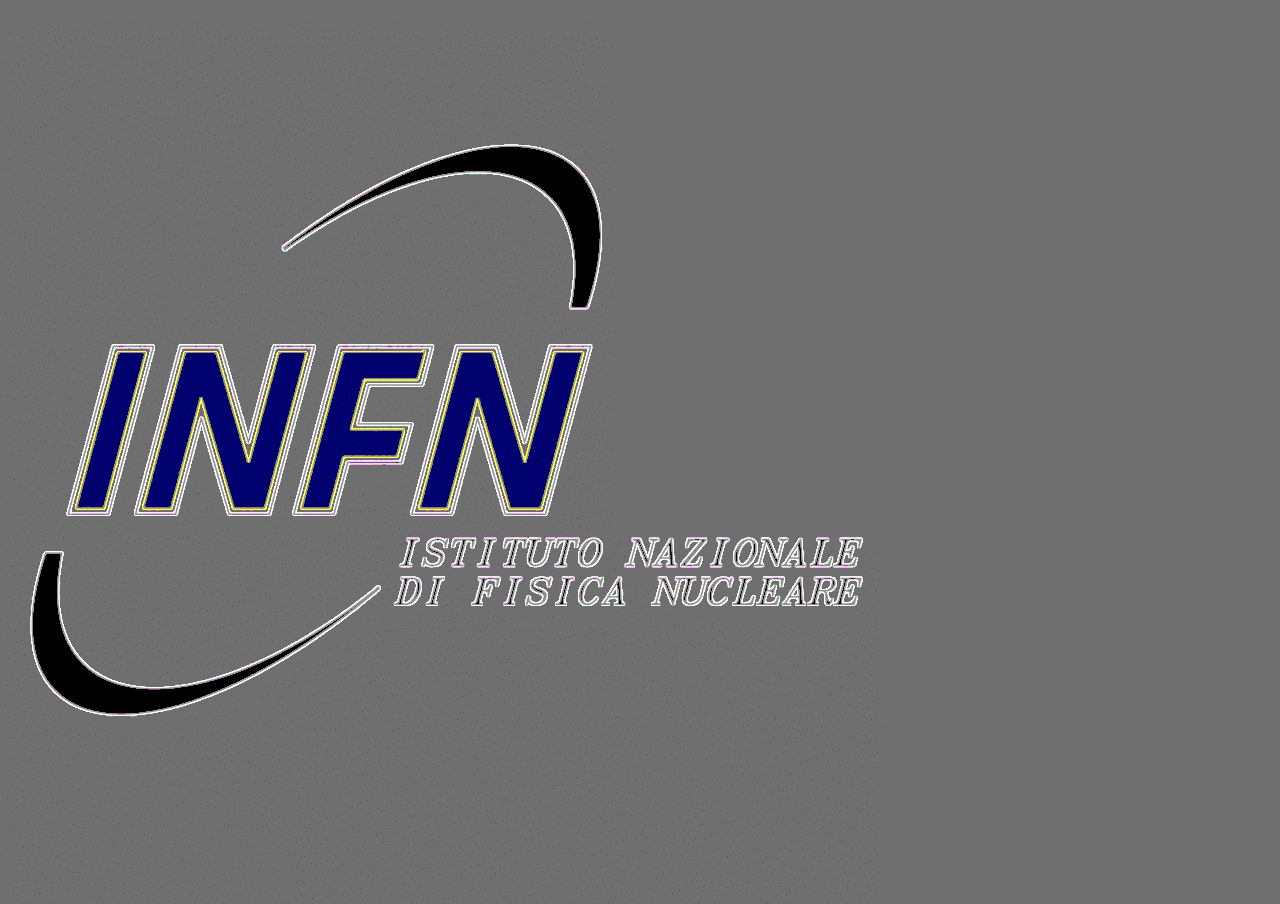 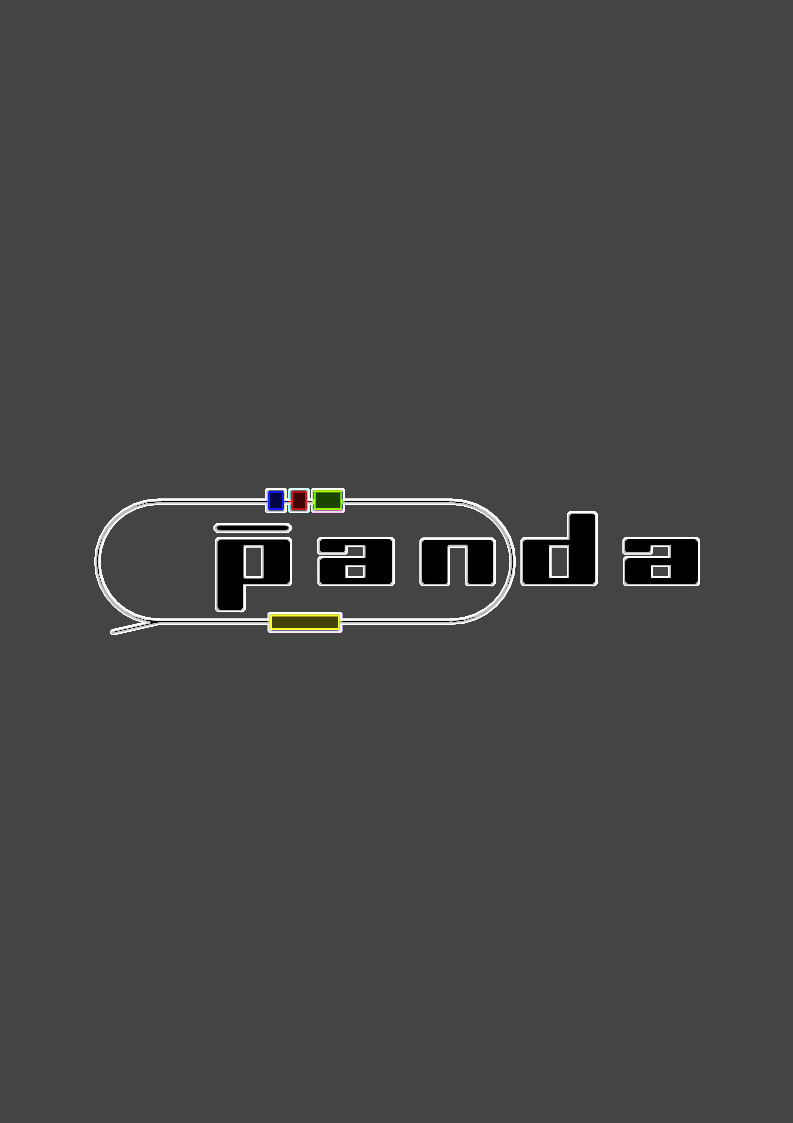 ASSEMBLY SEQUENCE
Preliminary work in a Clean Dedicated Area

Auxiliary Support Structure + Dummy Rails Aligned 
     (Survey Service Assistance)
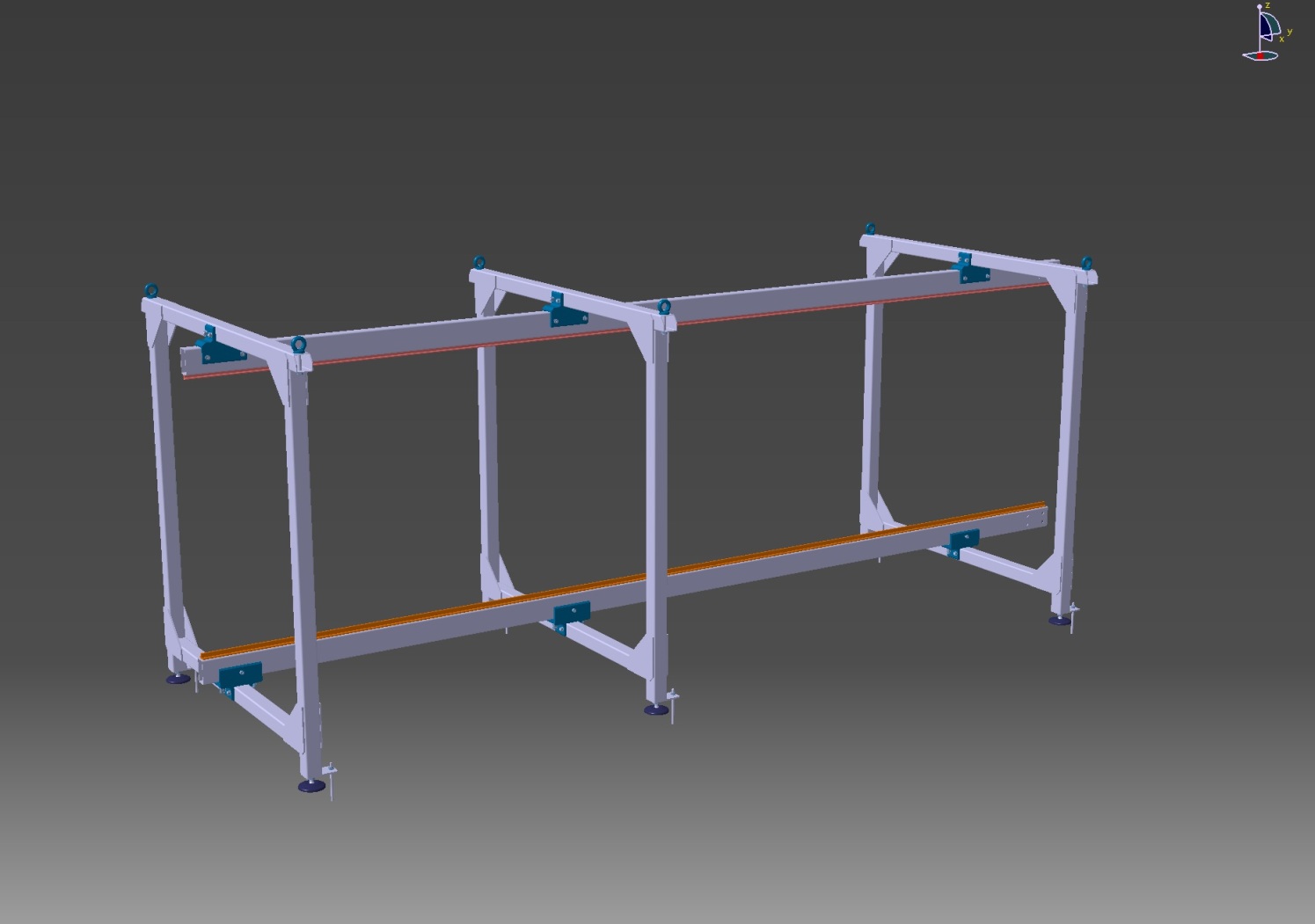 2
Beam-Target line for PANDA – GSI – 4 February 2013
G. GIRAUDO - D. ORECCHINI
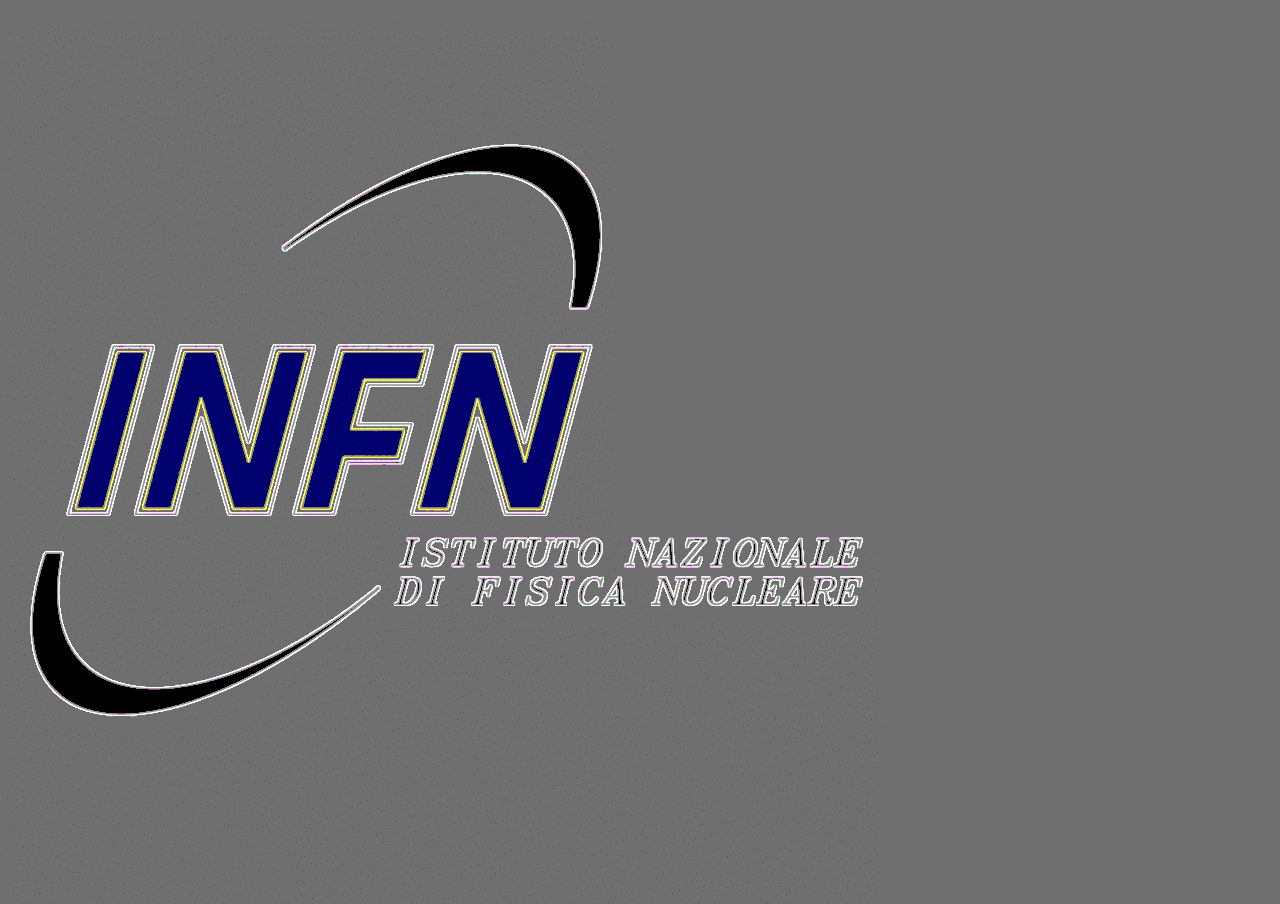 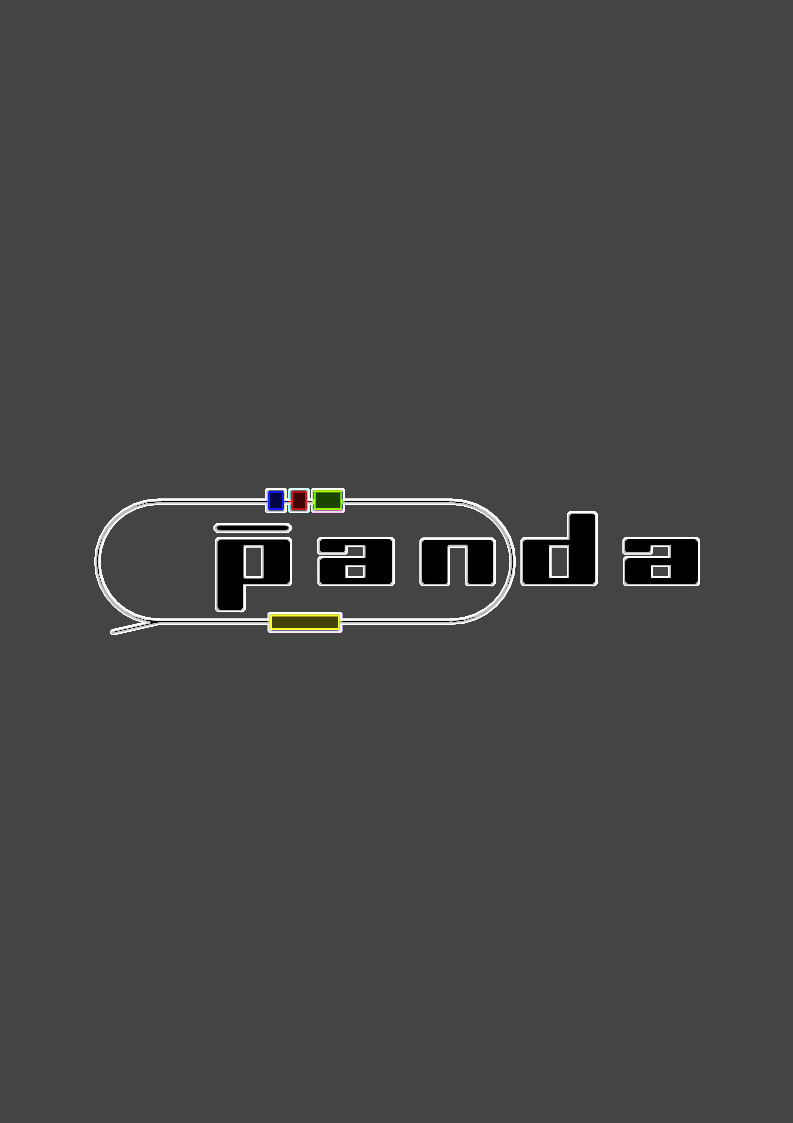 ASSEMBLY SEQUENCE
Preliminary work in a clean Dedicated area

Auxiliary Support Structure + Dummy Rails Aligned 
     (Survey Service Assistance)
Central Frame on Rails
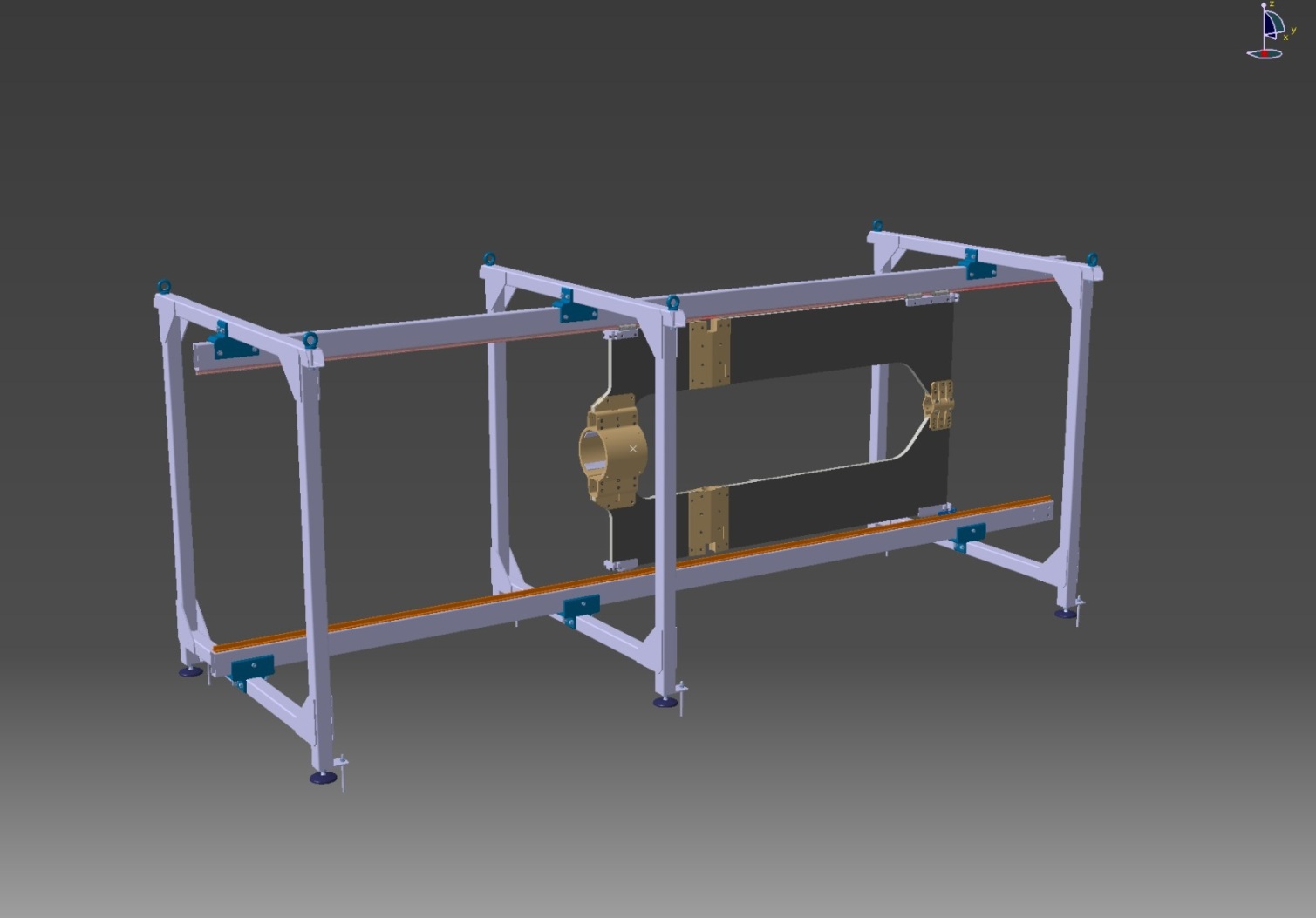 3
Beam-Target line for PANDA – GSI – 4 February 2013
G. GIRAUDO - D. ORECCHINI
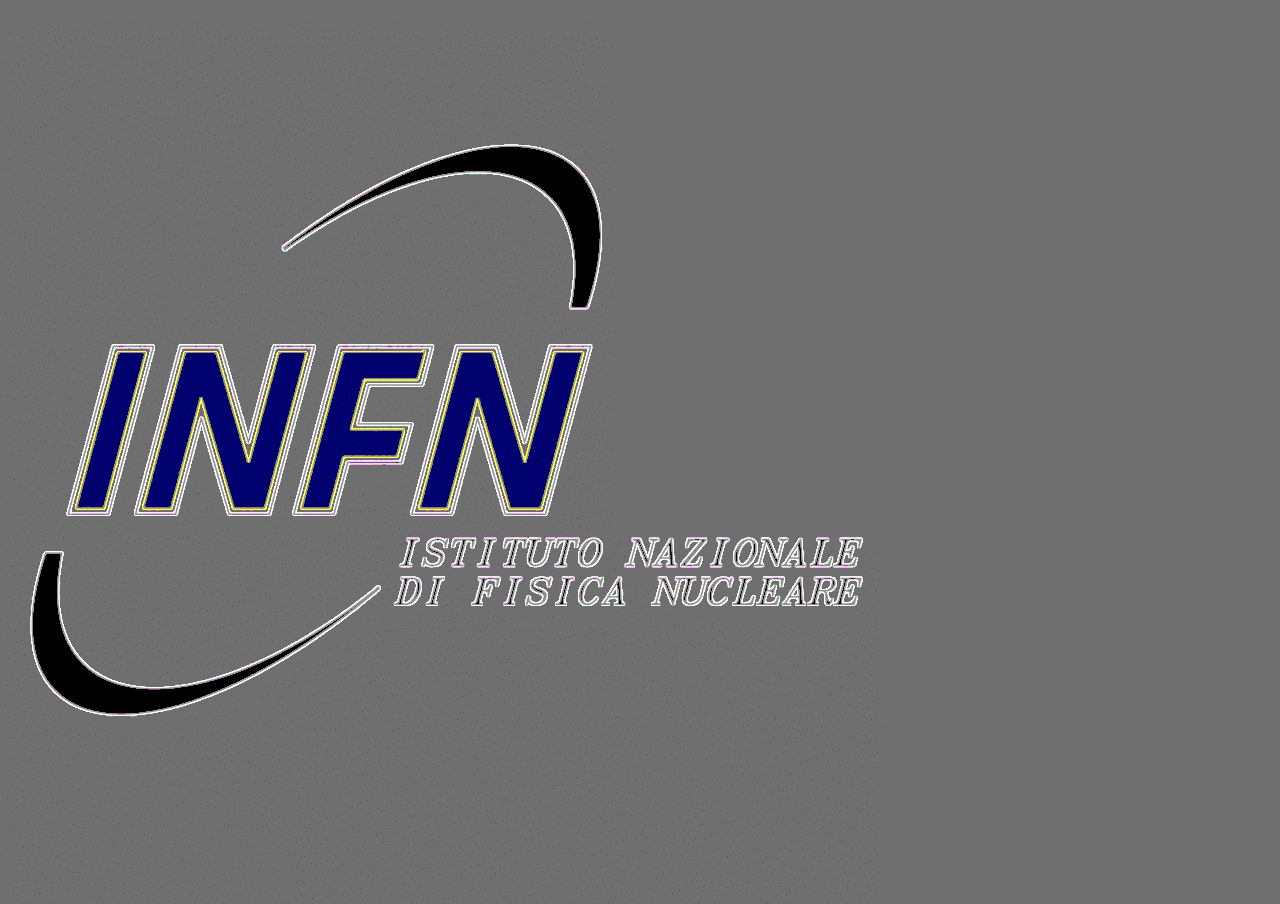 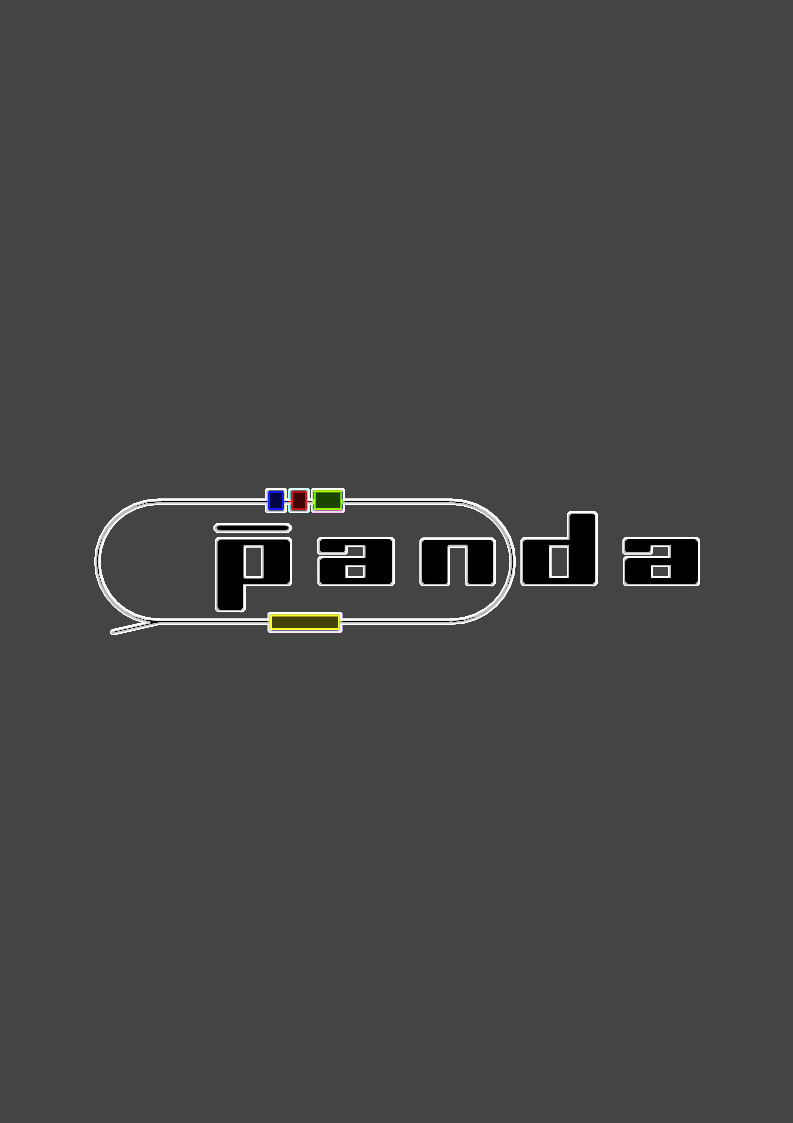 ASSEMBLY SEQUENCE
Preliminary work in a clean Dedicated area

Auxiliary Support Structure + Dummy Rails Aligned 
     (Survey Service Assistance)
Central Frame on Rails
Clamps Open
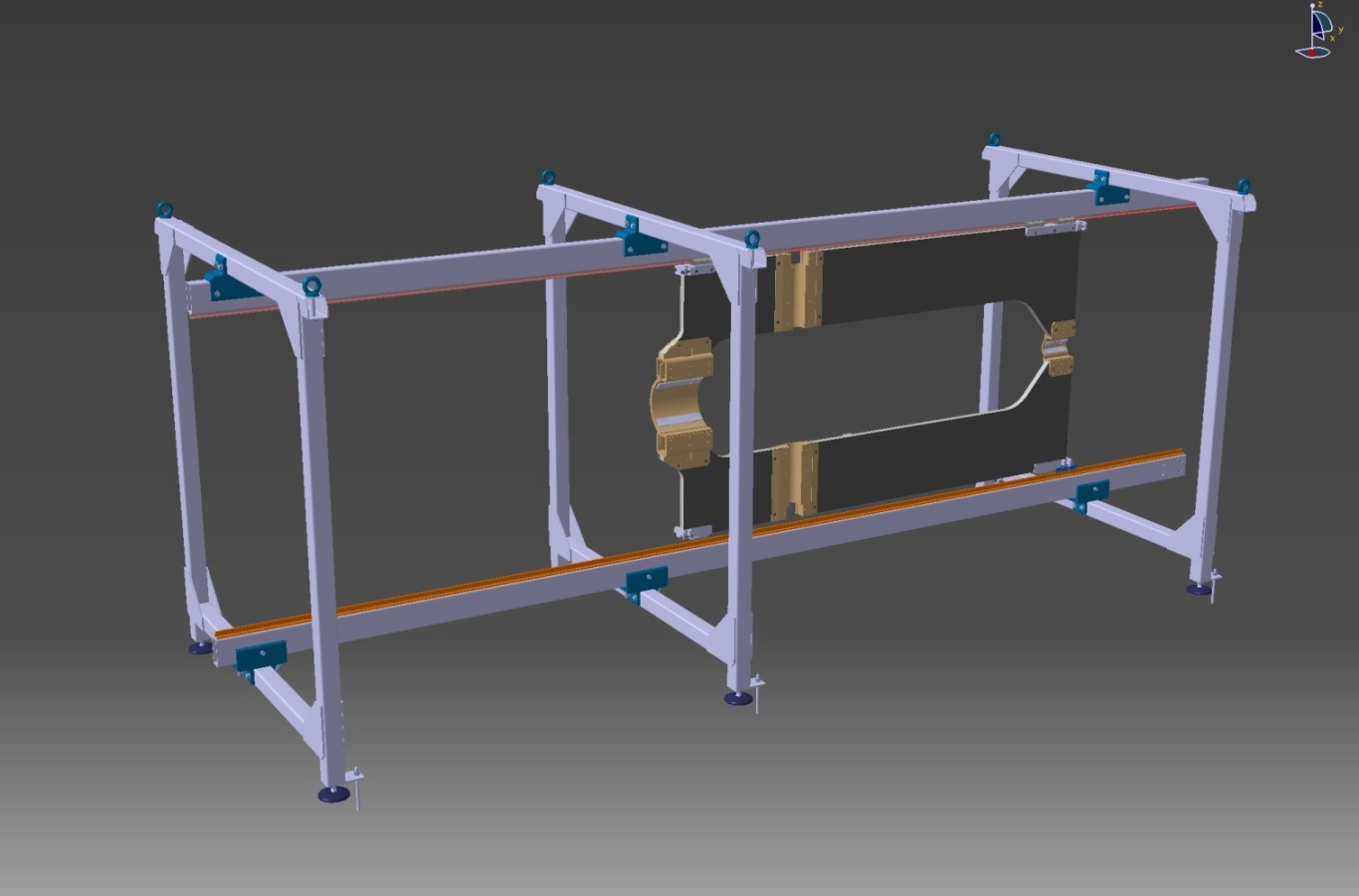 4
Beam-Target line for PANDA – GSI – 4 February 2013
G. GIRAUDO - D. ORECCHINI
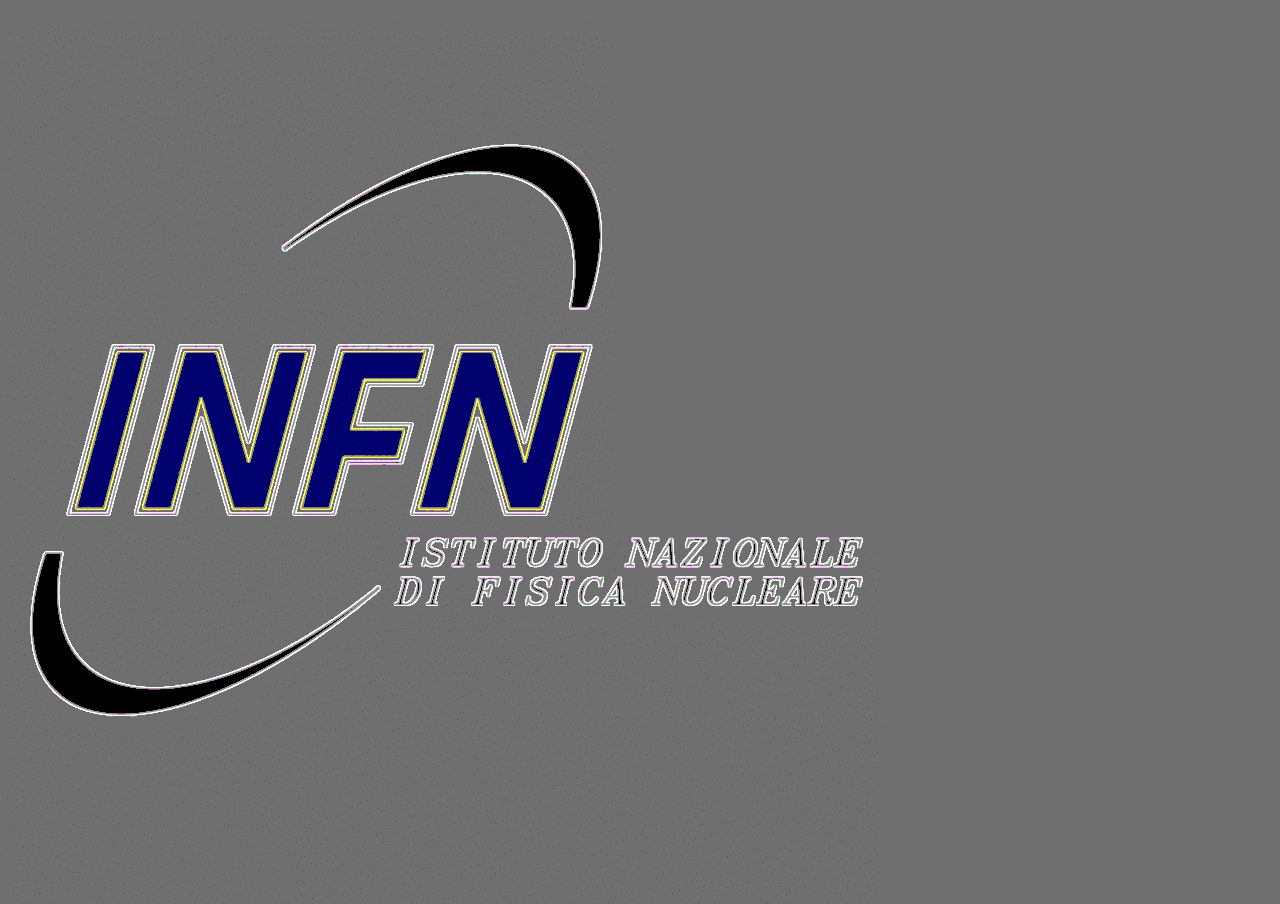 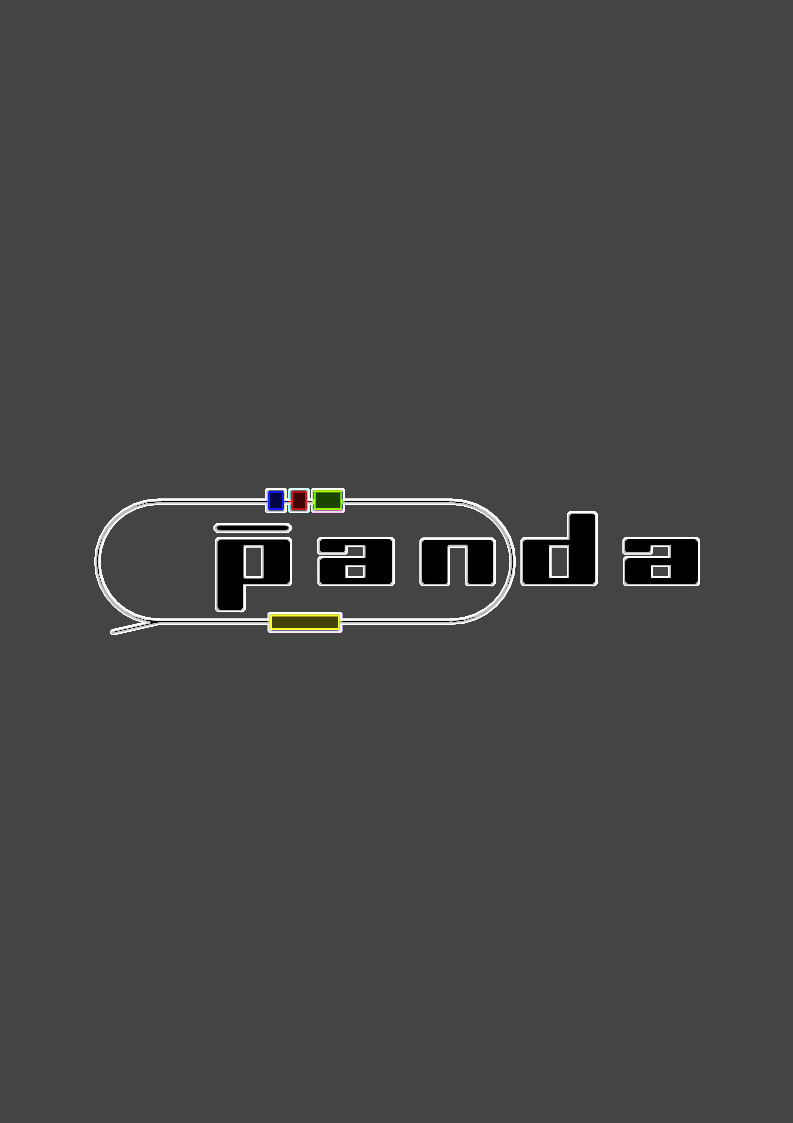 ASSEMBLY SEQUENCE
Preliminary work in a clean Dedicated area

Auxiliary Support Structure + Dummy Rails Aligned 
     (Survey Service Assistance)
Central Frame on Rails
Clamps Open
Cross Pipe Mounting and Alignments
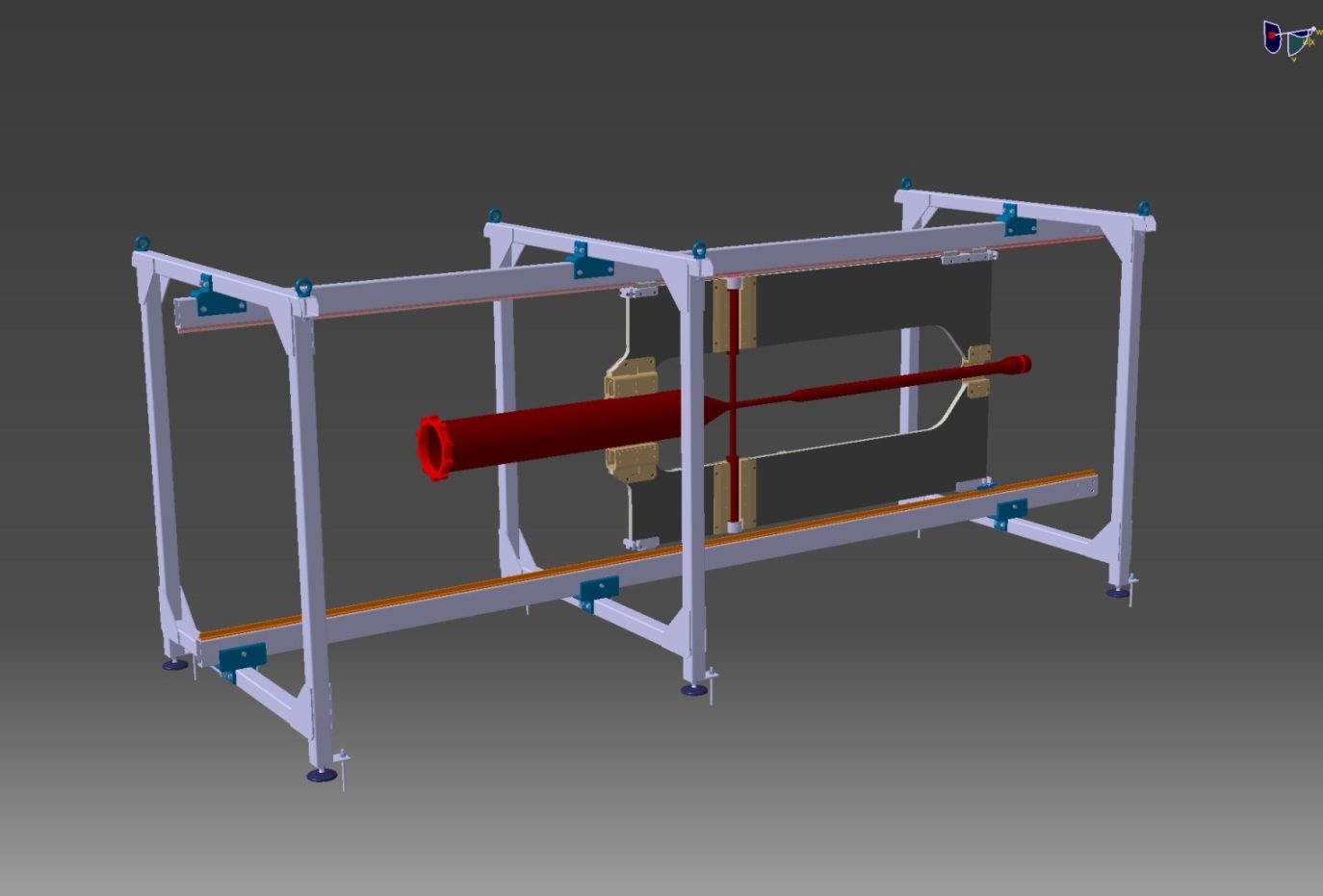 5
Beam-Target line for PANDA – GSI – 4 February 2013
G. GIRAUDO - D. ORECCHINI
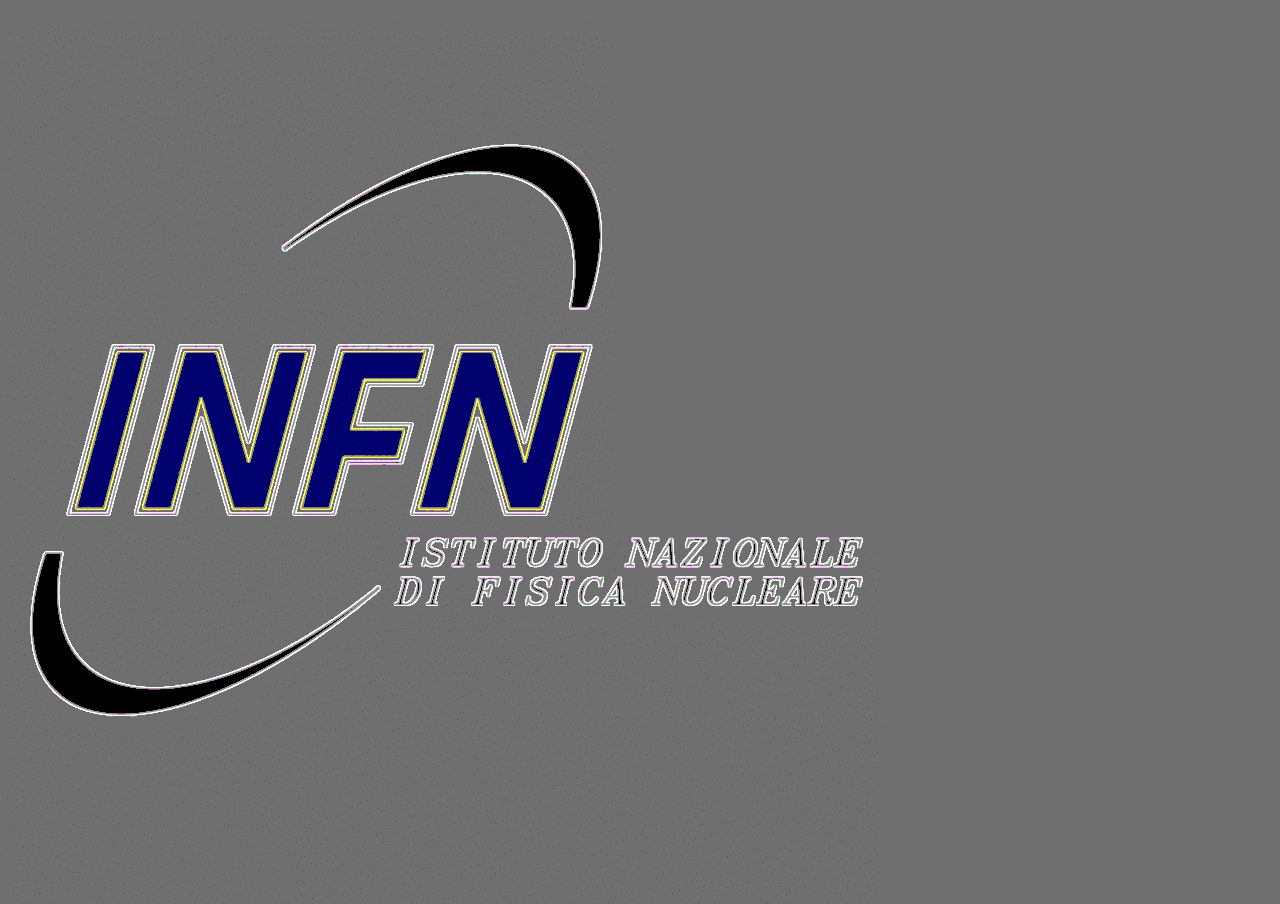 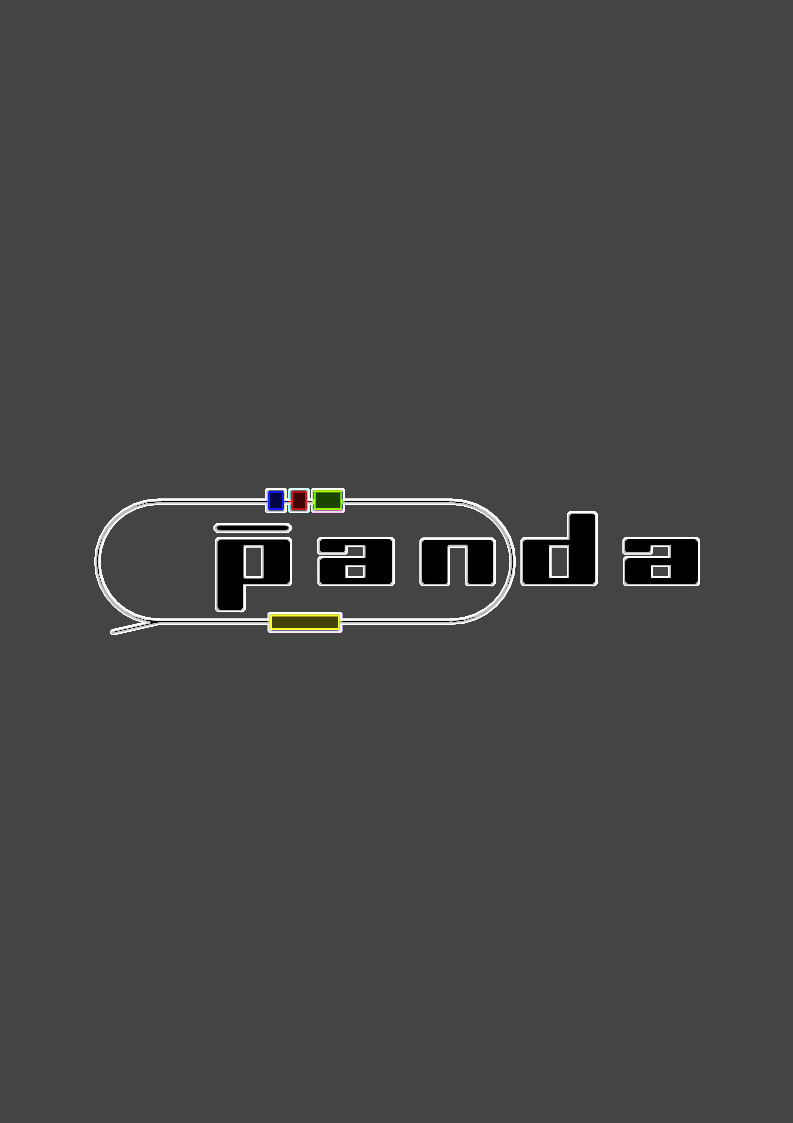 ASSEMBLY SEQUENCE
Preliminary work in a clean Dedicated area

Auxiliary Support Structure + Dummy Rails Aligned 
     (Survey Service Assistance)
Central Frame on Rails
Clamps Open
Cross Pipe Mounting and Alignments
Clamps Close
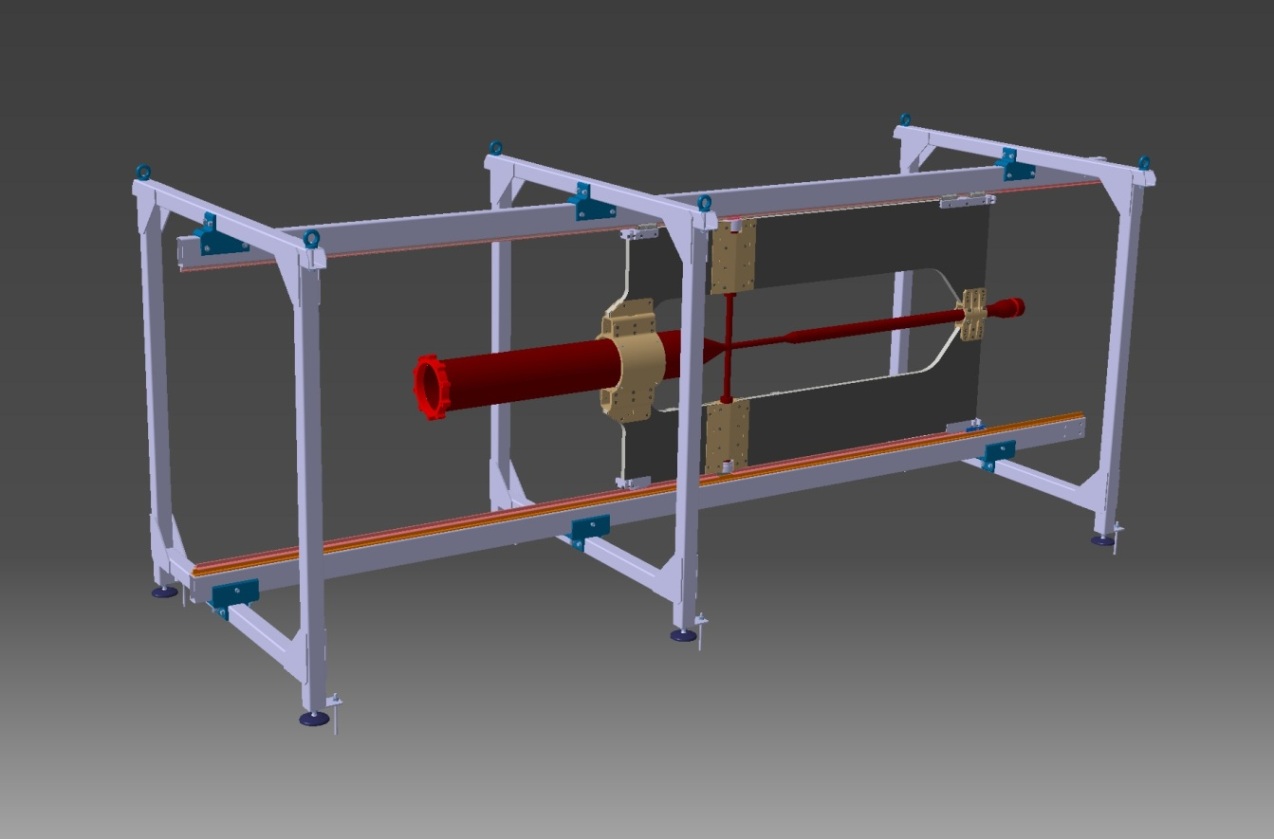 6
Beam-Target line for PANDA – GSI – 4 February 2013
G. GIRAUDO - D. ORECCHINI
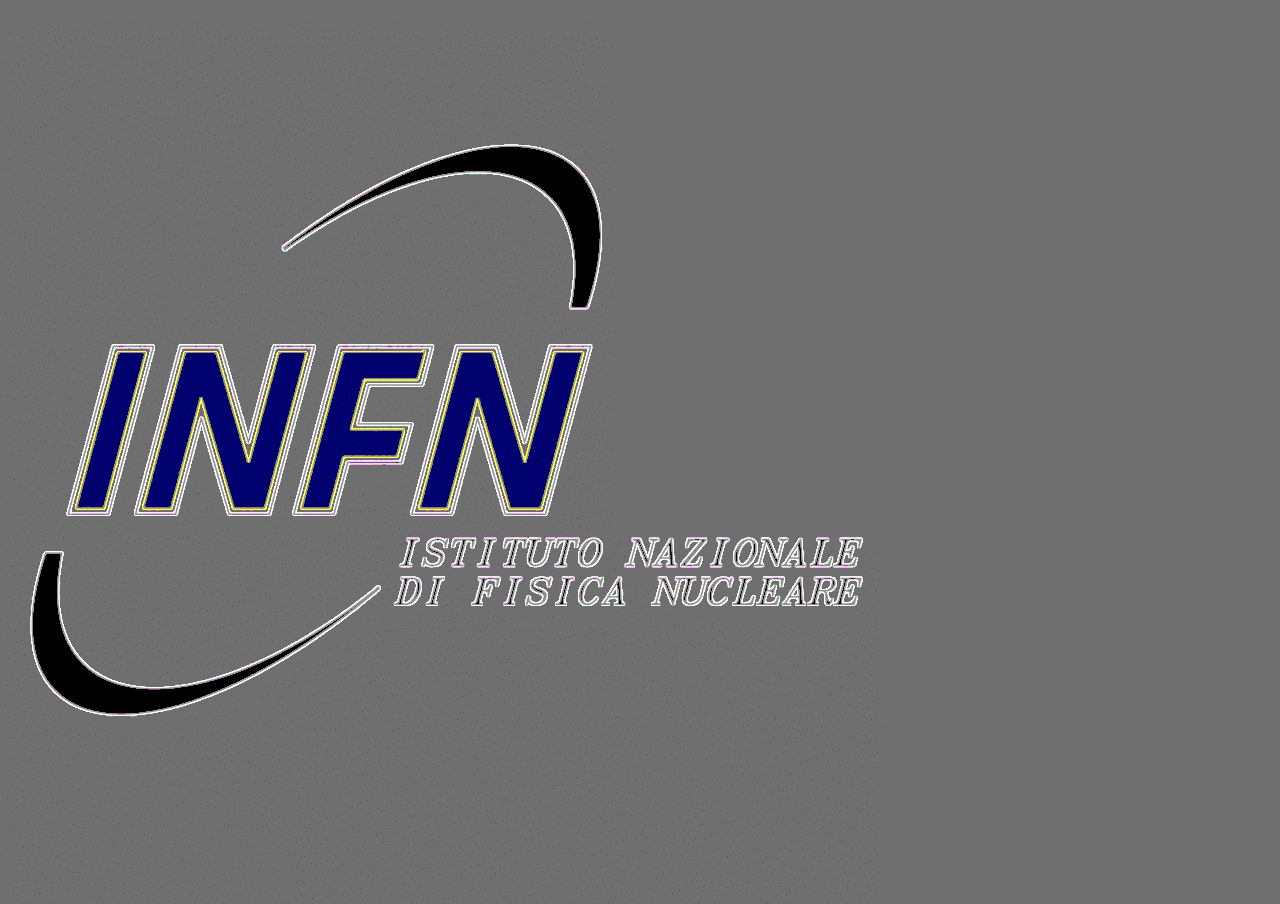 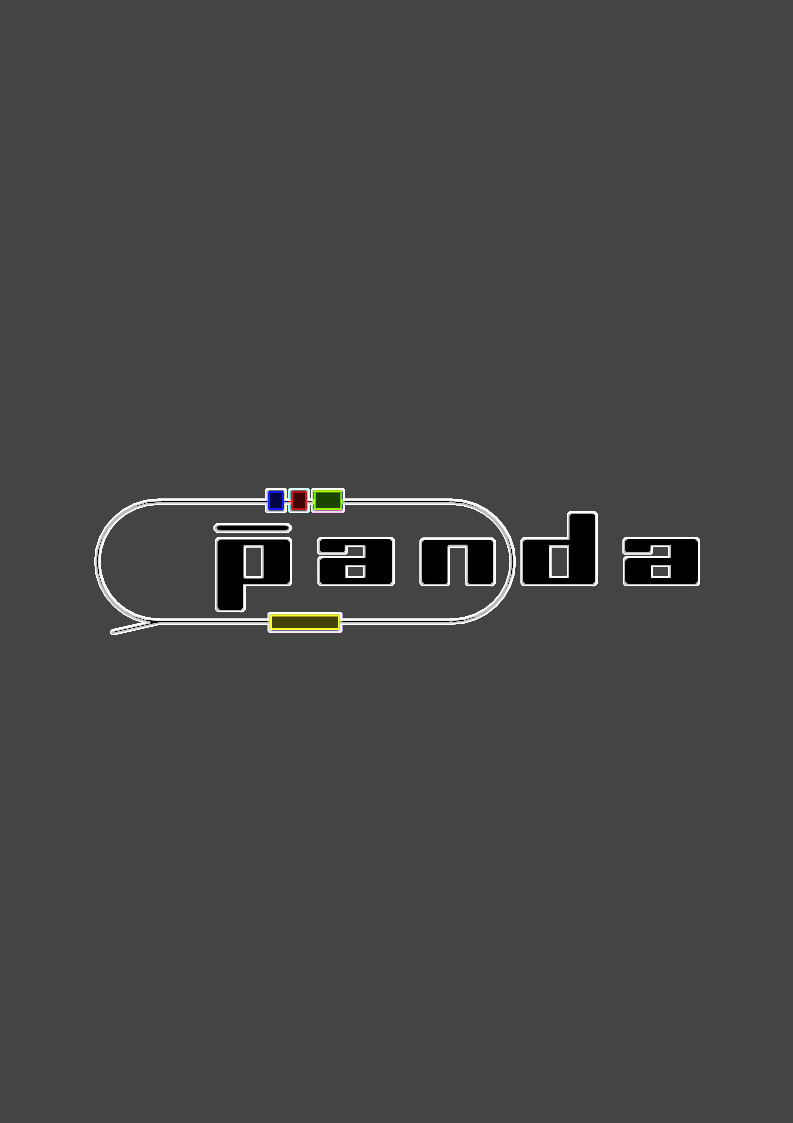 ASSEMBLY SEQUENCE
Cross Pipe – CF Interfaces (existing design)
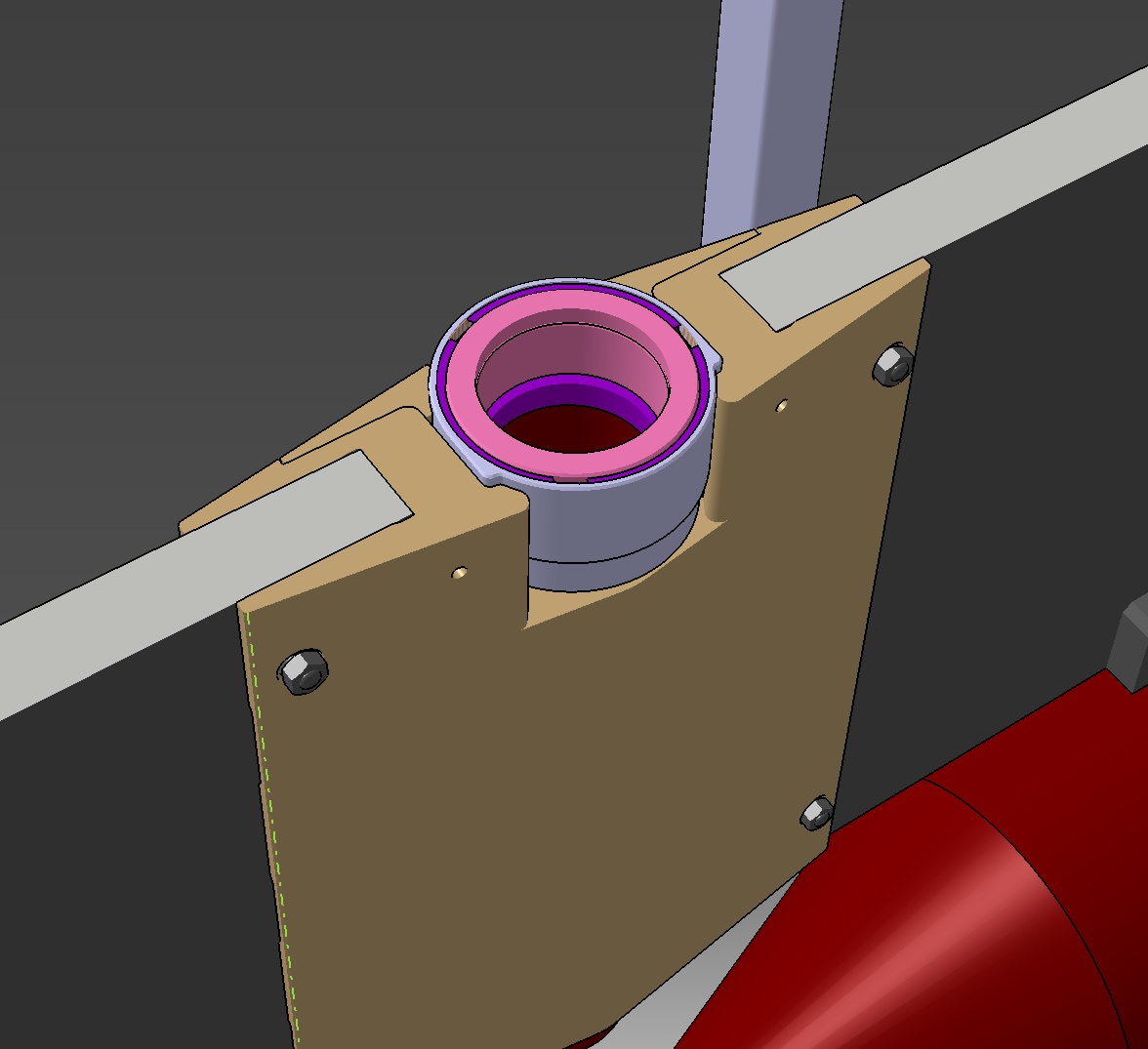 Clamping Sleeve must be integrated with the Target Arm
Clearance Sleeve/CF  CRITICAL  
Relative Orientation, Coaxiality  CRITICAL
Position of the horizontal pipe  CRITICAL
New Solution must be evaluated
7
G. GIRAUDO - D. ORECCHINI
Beam-Target line for PANDA – GSI – 4 February 2013
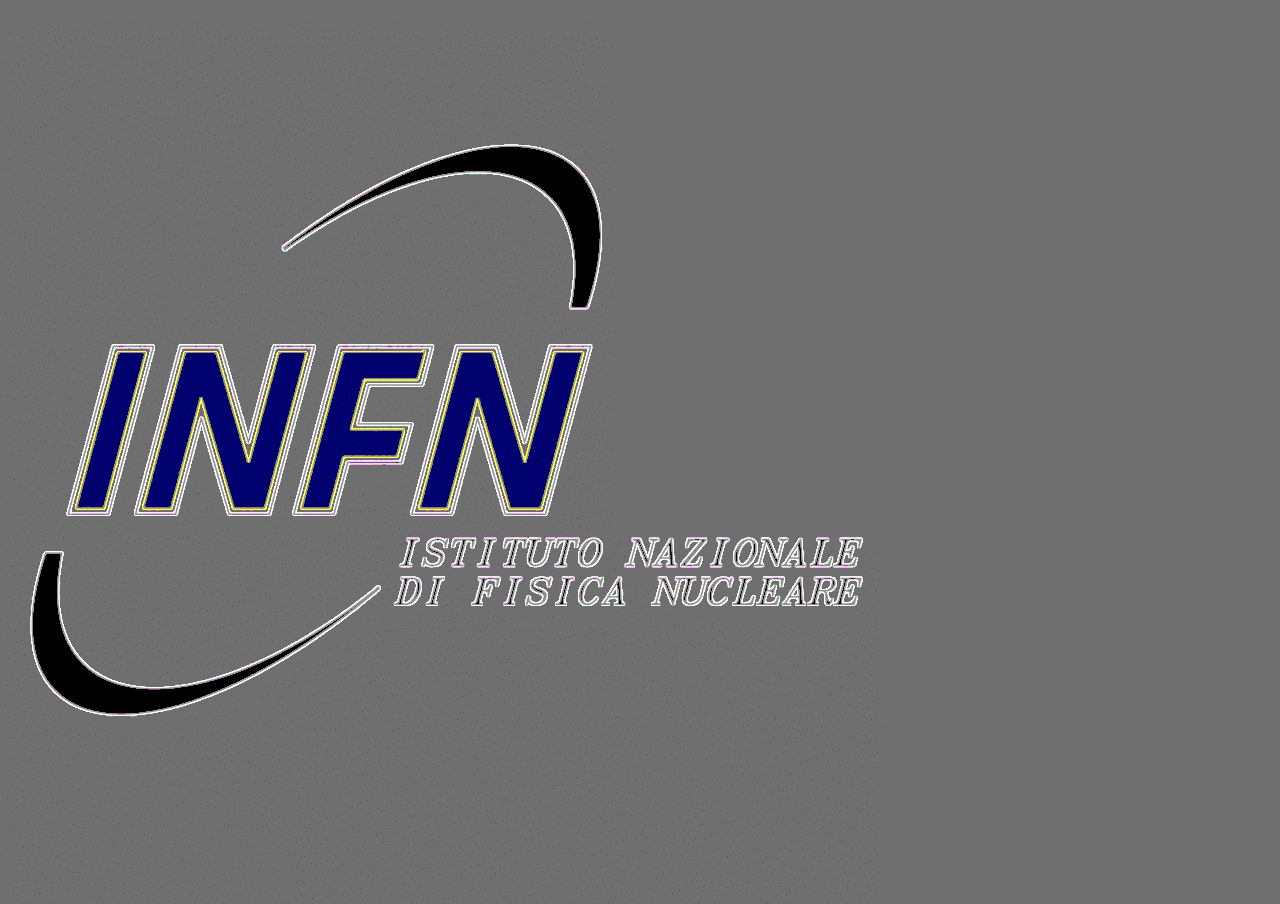 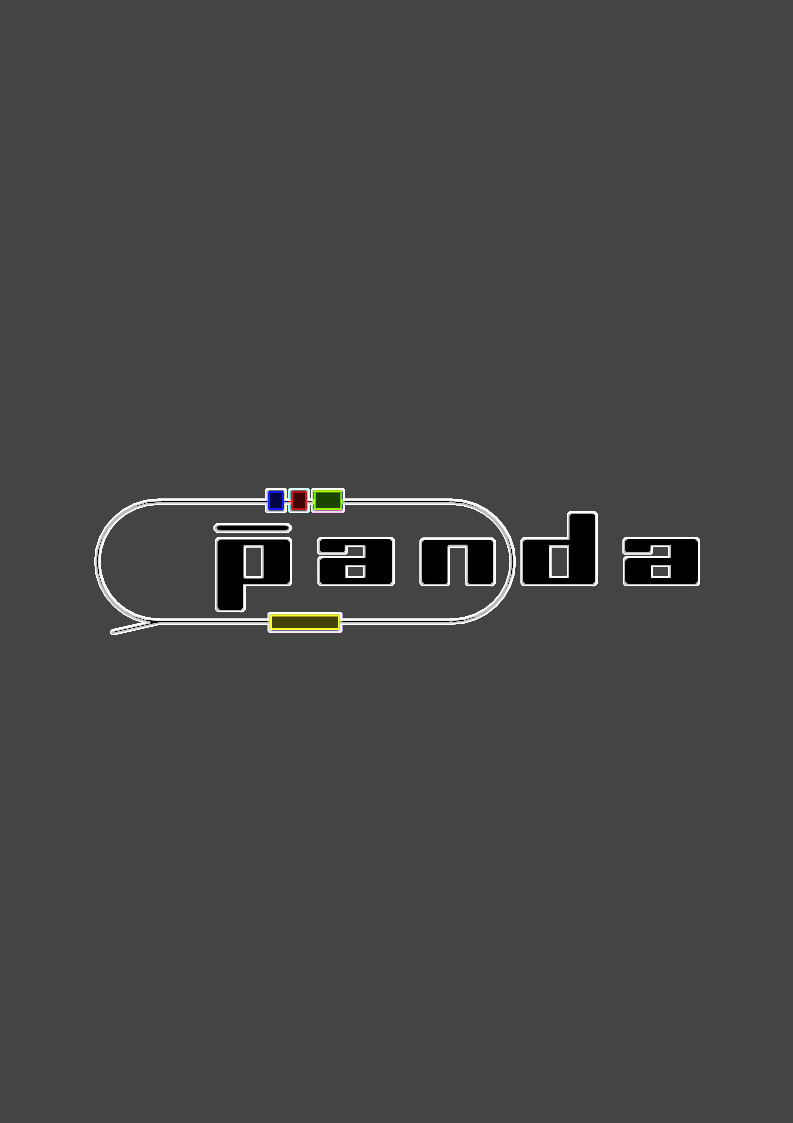 ASSEMBLY SEQUENCE
Preliminary work in a clean Dedicated area

Auxiliary Support Structure + Dummy Rails Aligned 
     (Survey Service Assistance)
Central Frame on Rails
Clamps Open
Cross Pipe Mounting and Alignments
Clamps Close
MVD & MVD’s cooling + electronics assembly
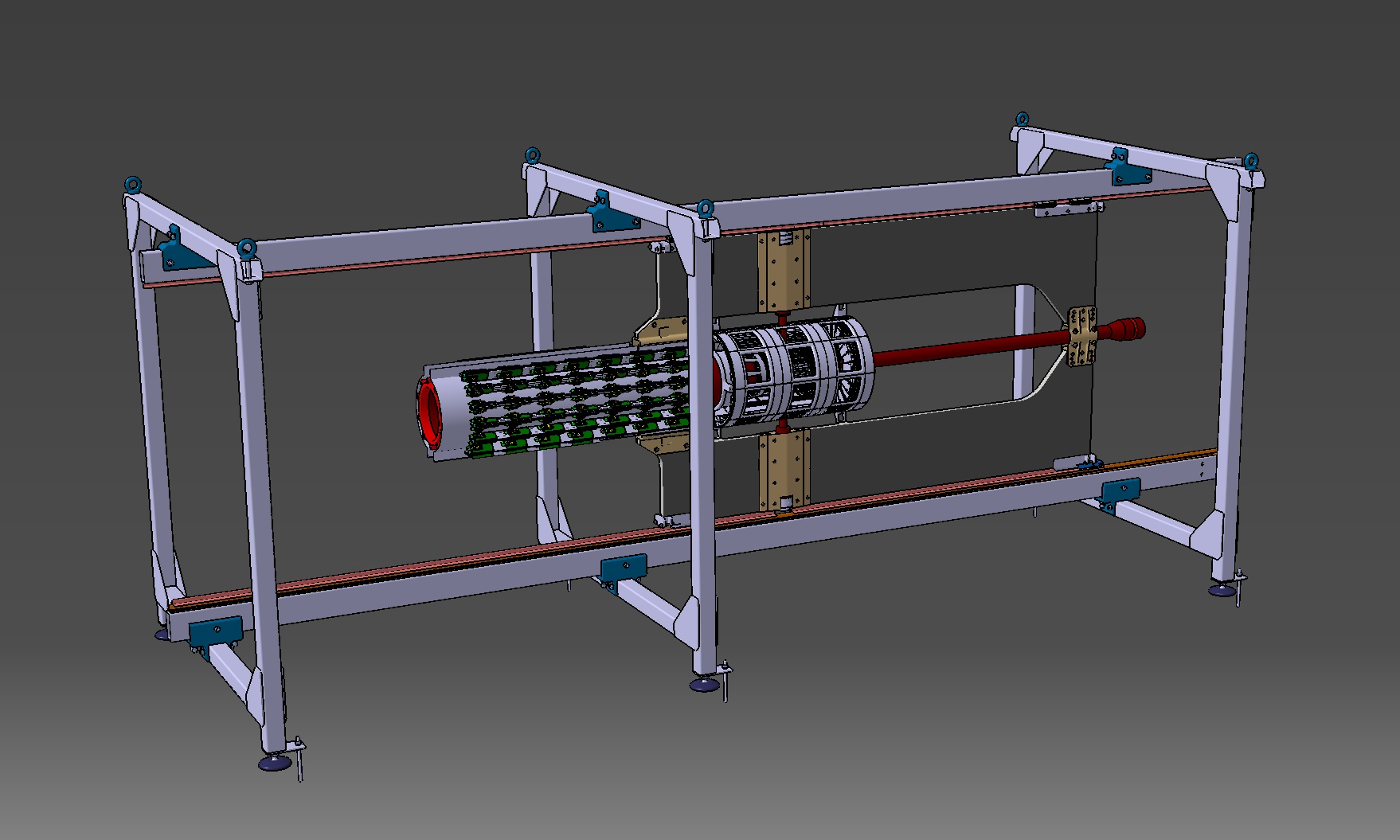 GBT set Fixed on Flange & CF
8
G. GIRAUDO - D. ORECCHINI
Beam-Target line for PANDA – GSI – 4 February 2013
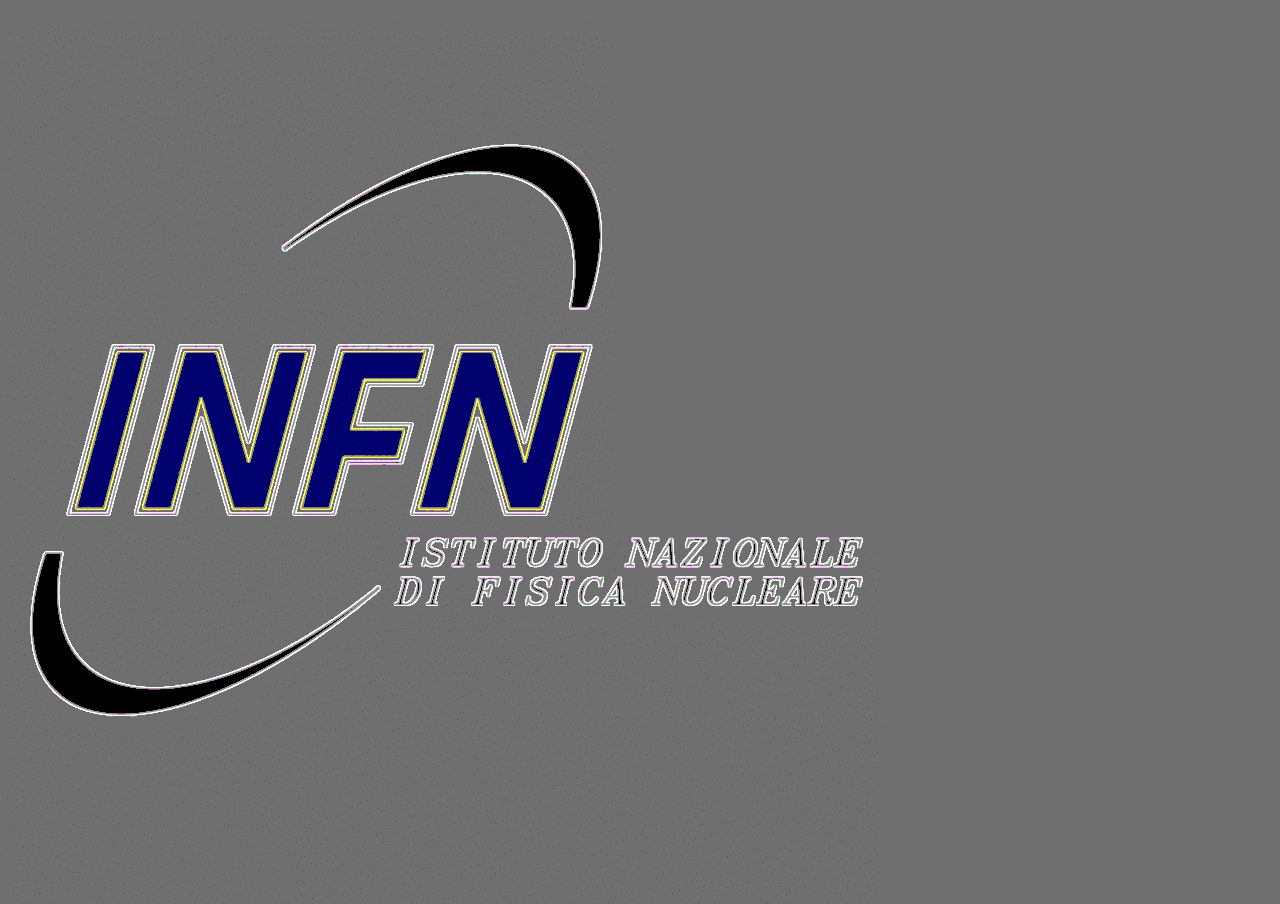 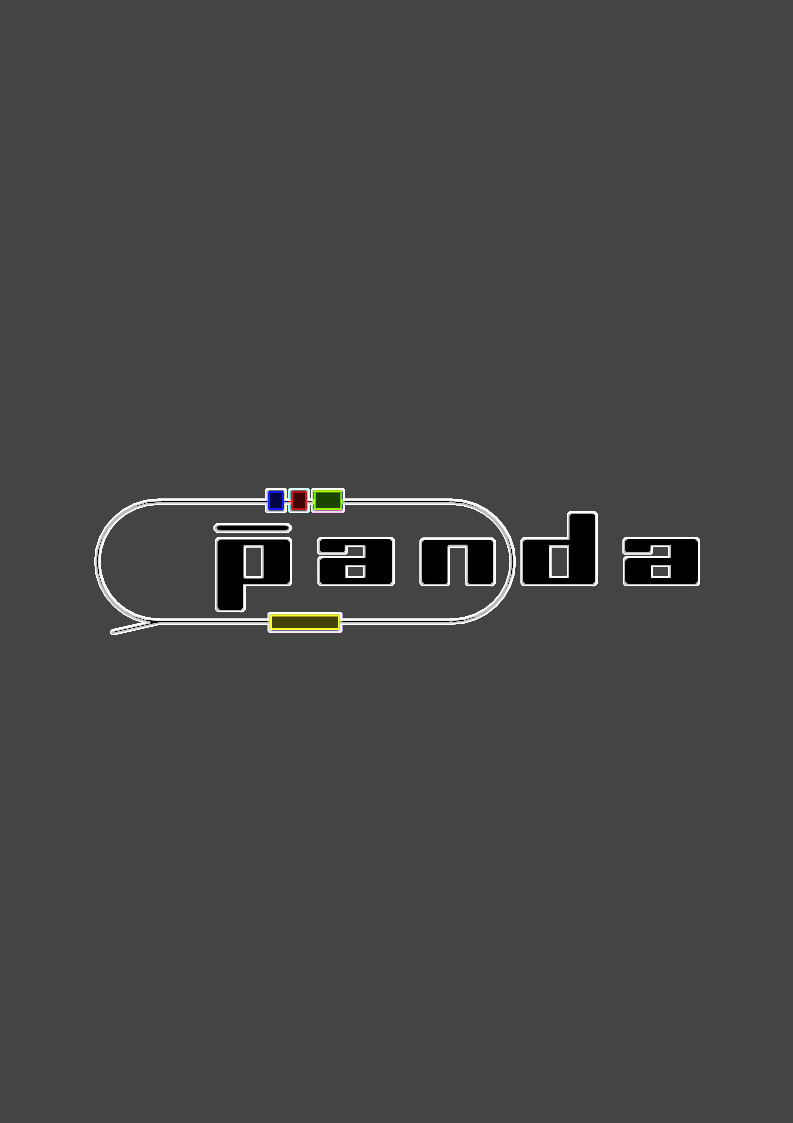 ASSEMBLY SEQUENCE
Manufacturing tolerances
  Assembly tolerances
 0.8 mm clearance between beam pipe and disks
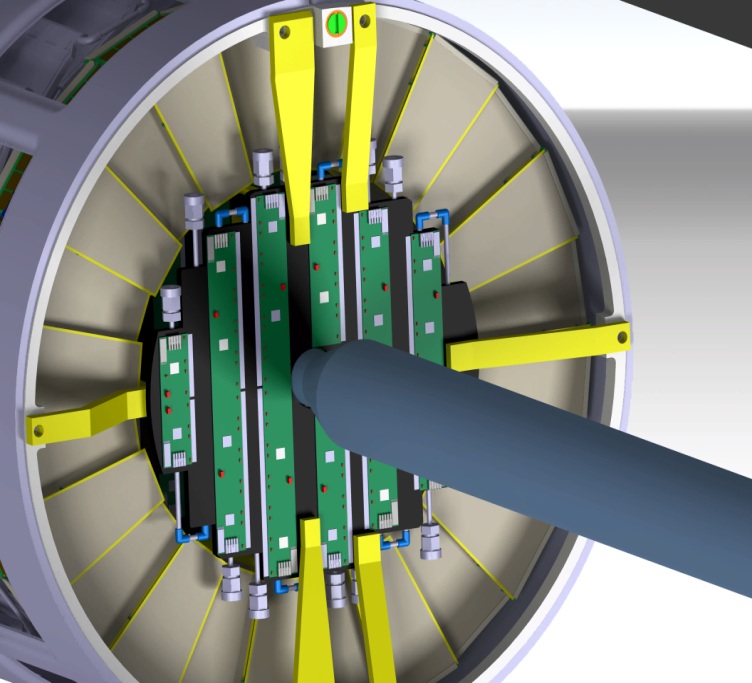 9
G. GIRAUDO - D. ORECCHINI
Beam-Target line for PANDA – GSI – 4 February 2013
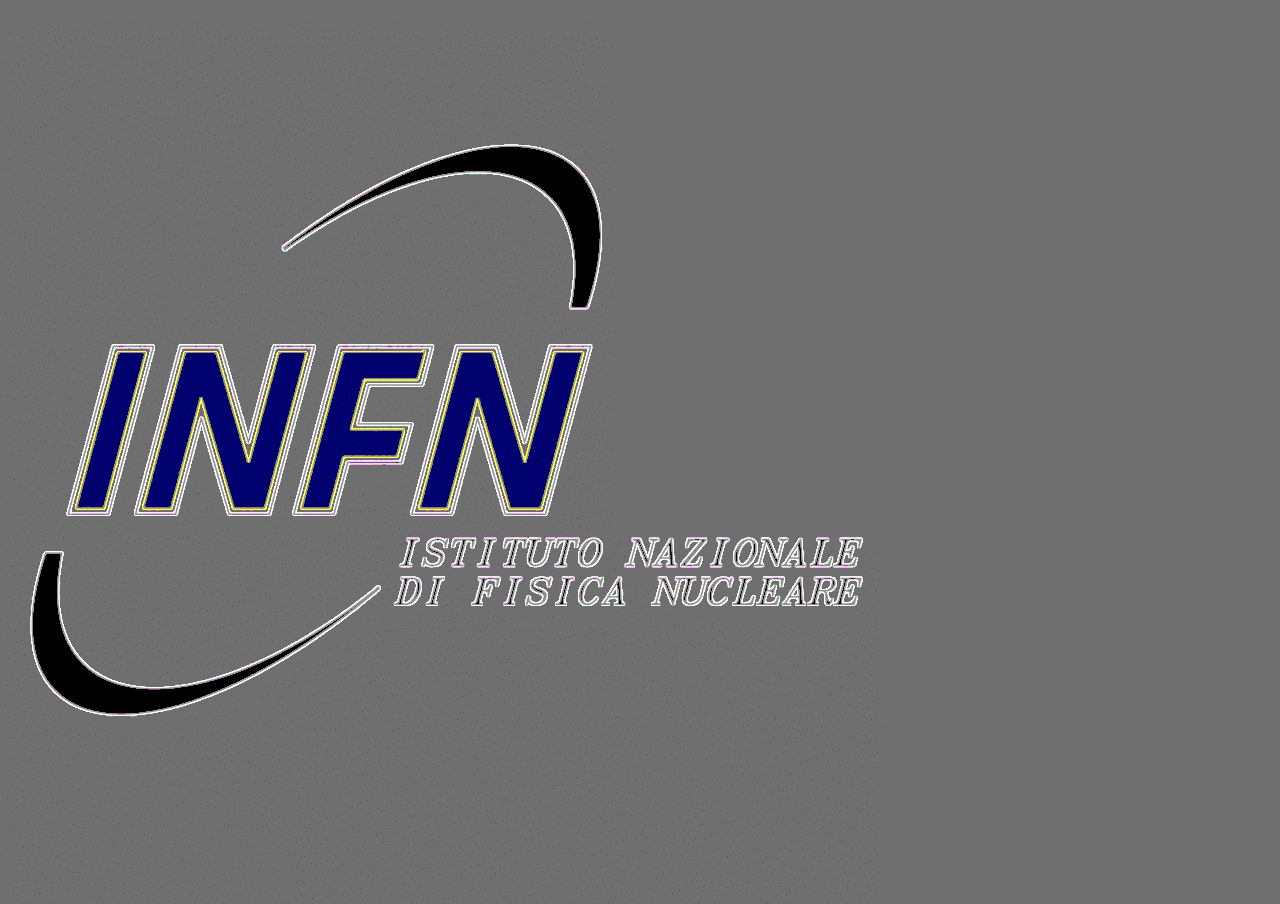 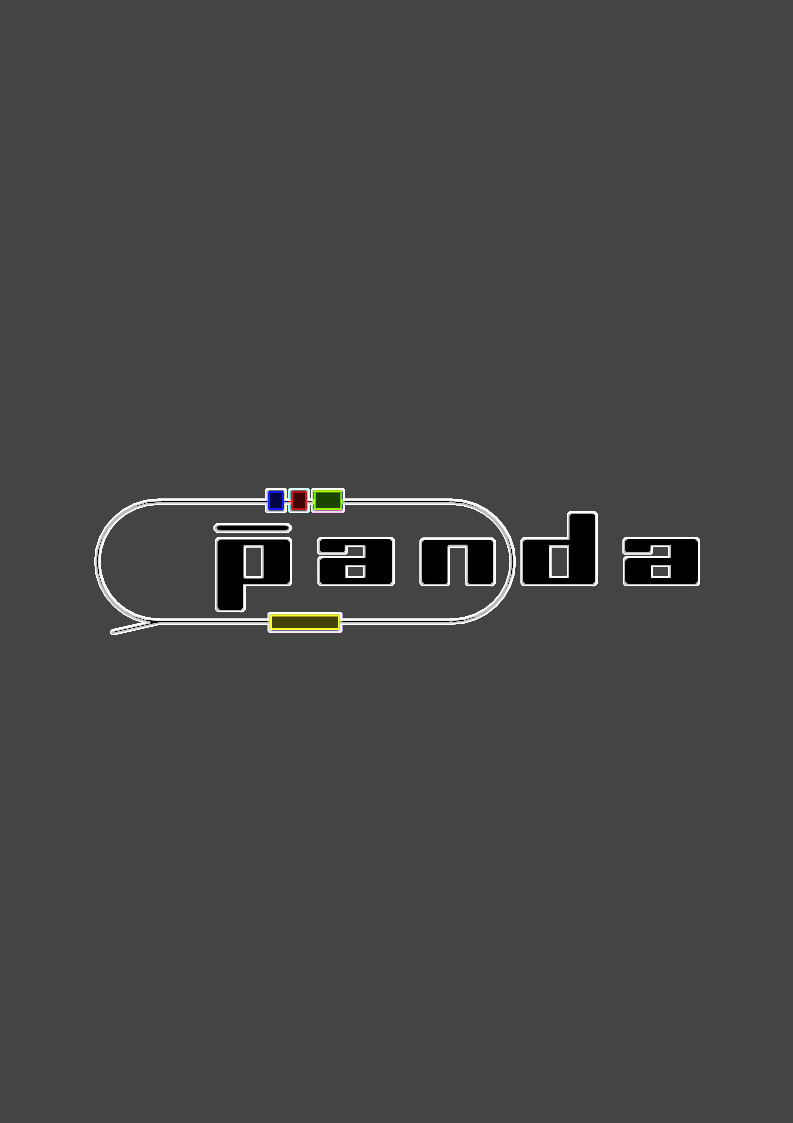 ASSEMBLY SEQUENCE
Preliminary work in a clean Dedicated area

Auxiliary Support Structure + Dummy Rails Aligned 
     (Survey Service Assistance)
Central Frame on Rails
Clamps Open
Cross Pipe Mounting and Alignments
Clamps Close
MVD & MVD’s cooling + electronics assembly
STT & STT’s electronics assembly
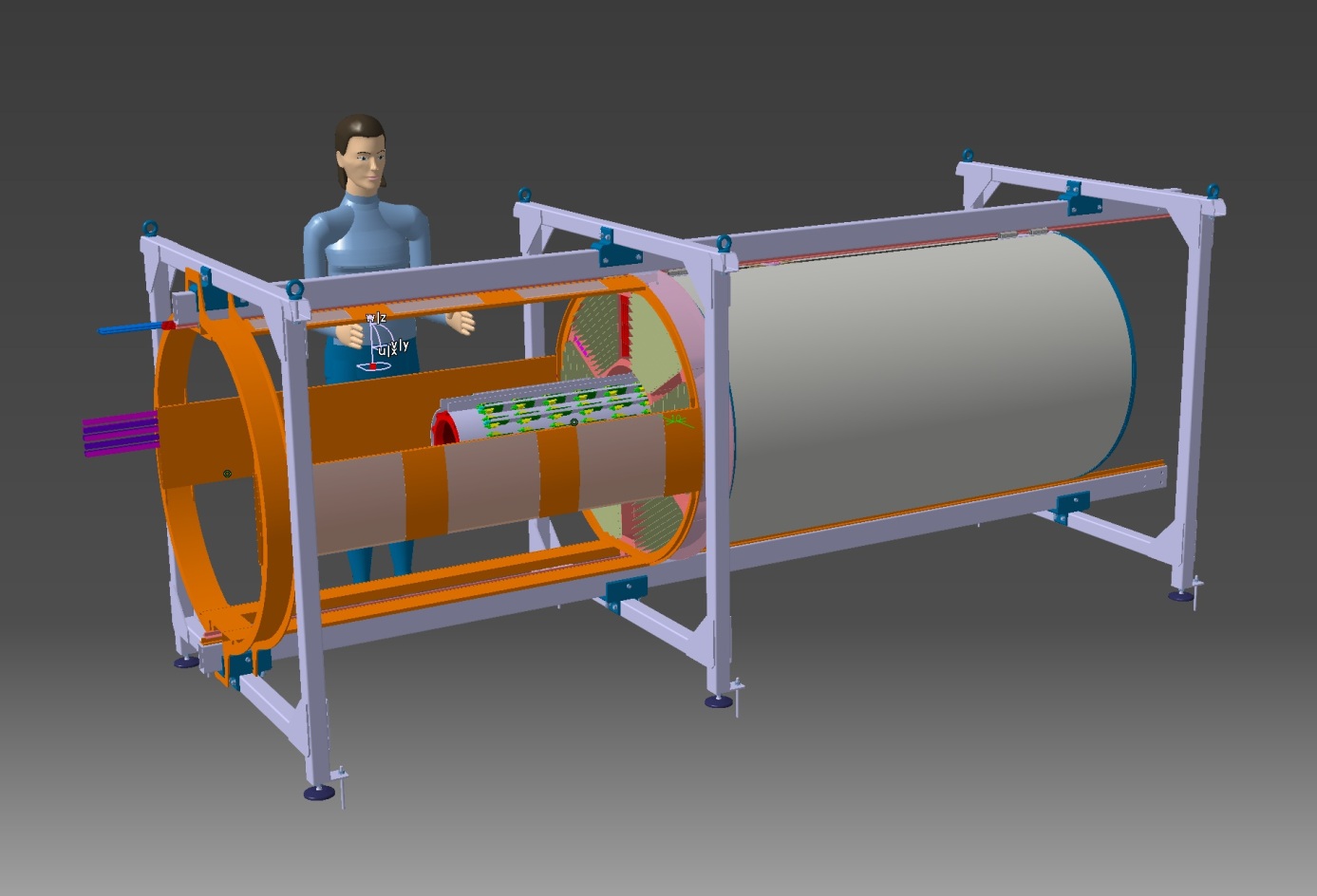 10
G. GIRAUDO - D. ORECCHINI
Beam-Target line for PANDA – GSI – 4 February 2013
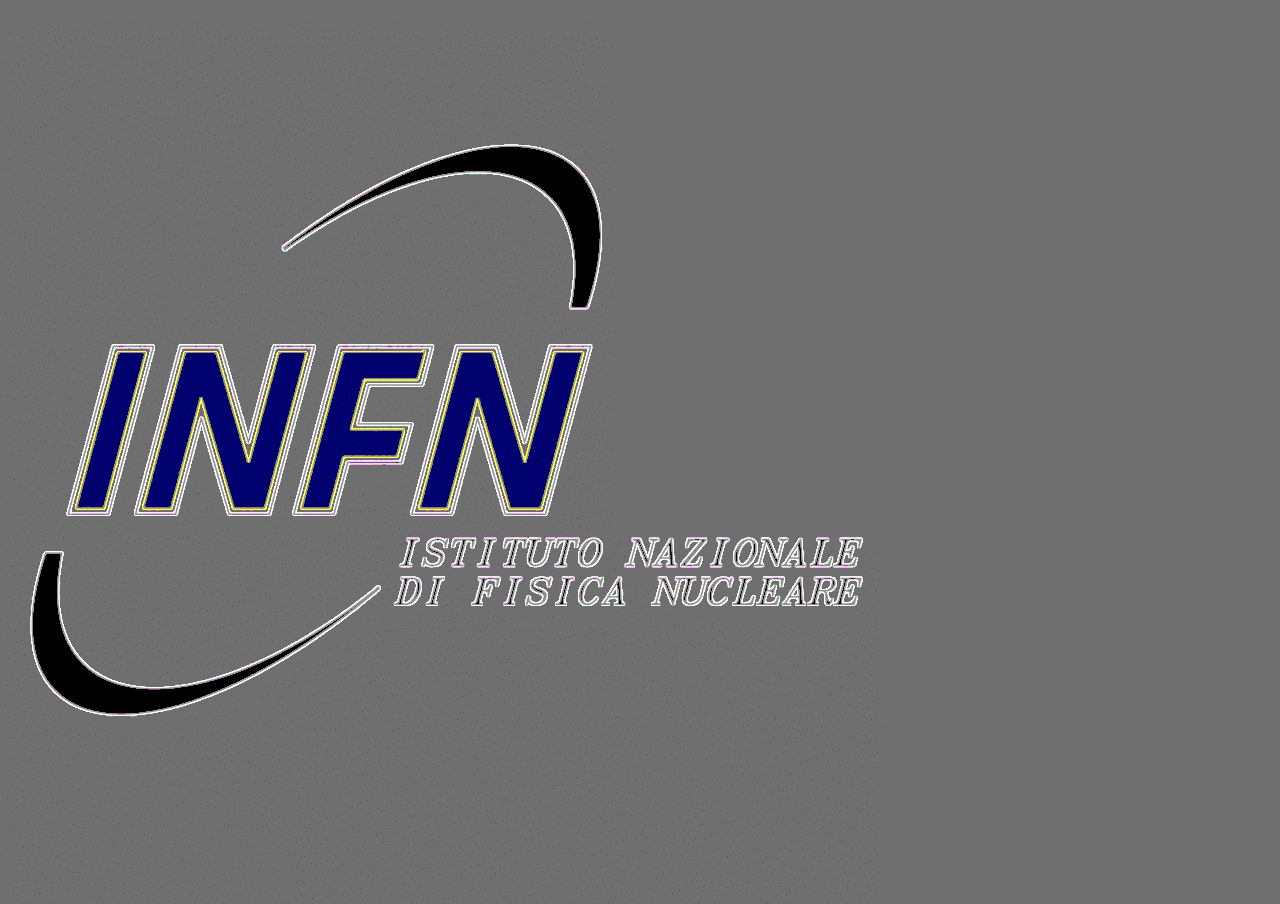 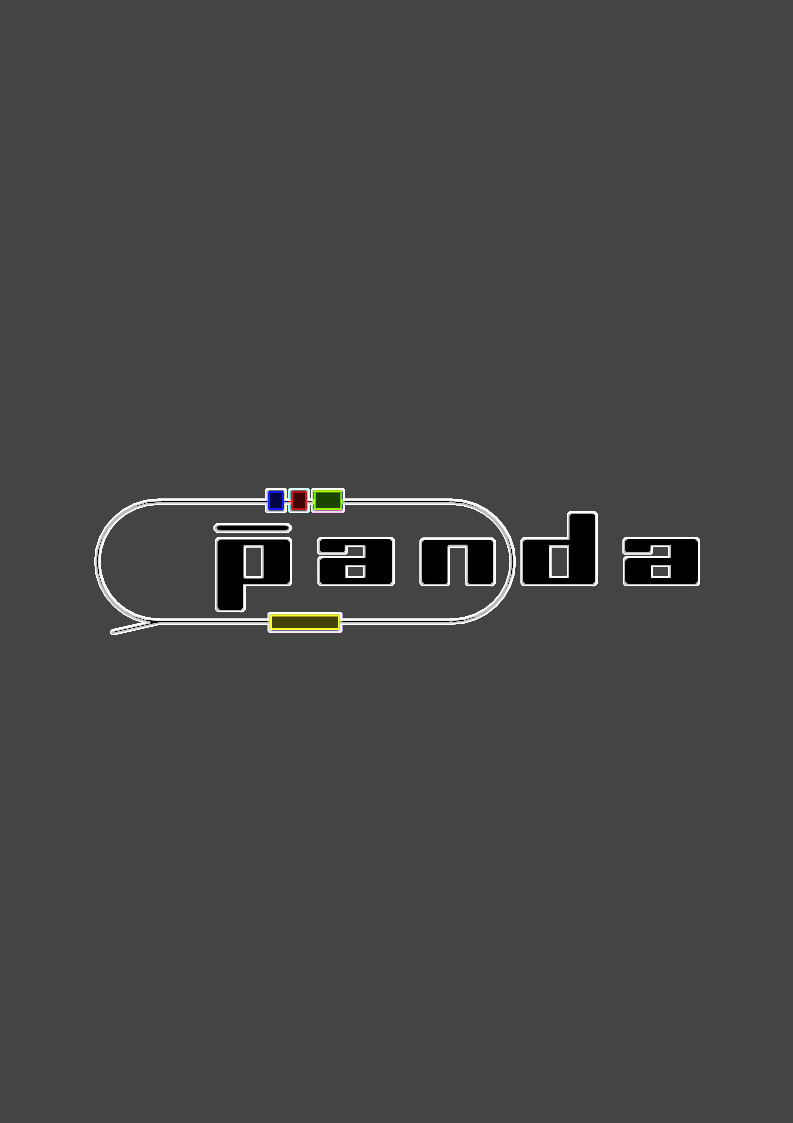 ASSEMBLY SEQUENCE
Preliminary work in a clean Dedicated area

Auxiliary Support Structure + Dummy Rails Aligned 
     (Survey Service Assistance)
Central Frame on Rails
Clamps Open
Cross Pipe Mounting and Alignments
Clamps Close
MVD & MVD’s cooling + electronics assembly
STT & STT’s electronics assembly
Beam Pipe Upstream Sector (DC-DC Converters)
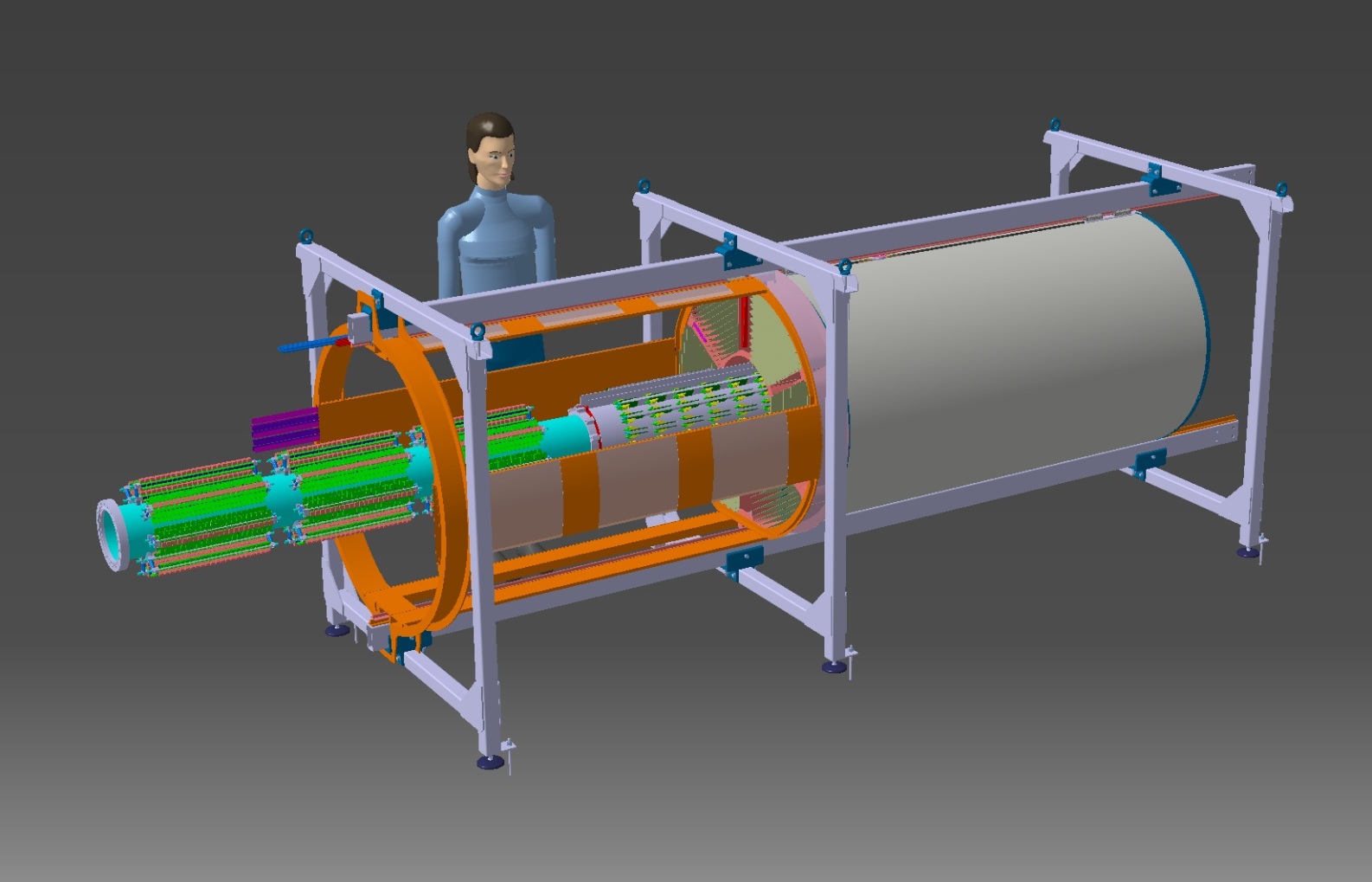 ADDITIONAL SUSPENSION MUST BE ADDEDAuxiliary support structure must be extended
11
G. GIRAUDO - D. ORECCHINI
Beam-Target line for PANDA – GSI – 4 February 2013
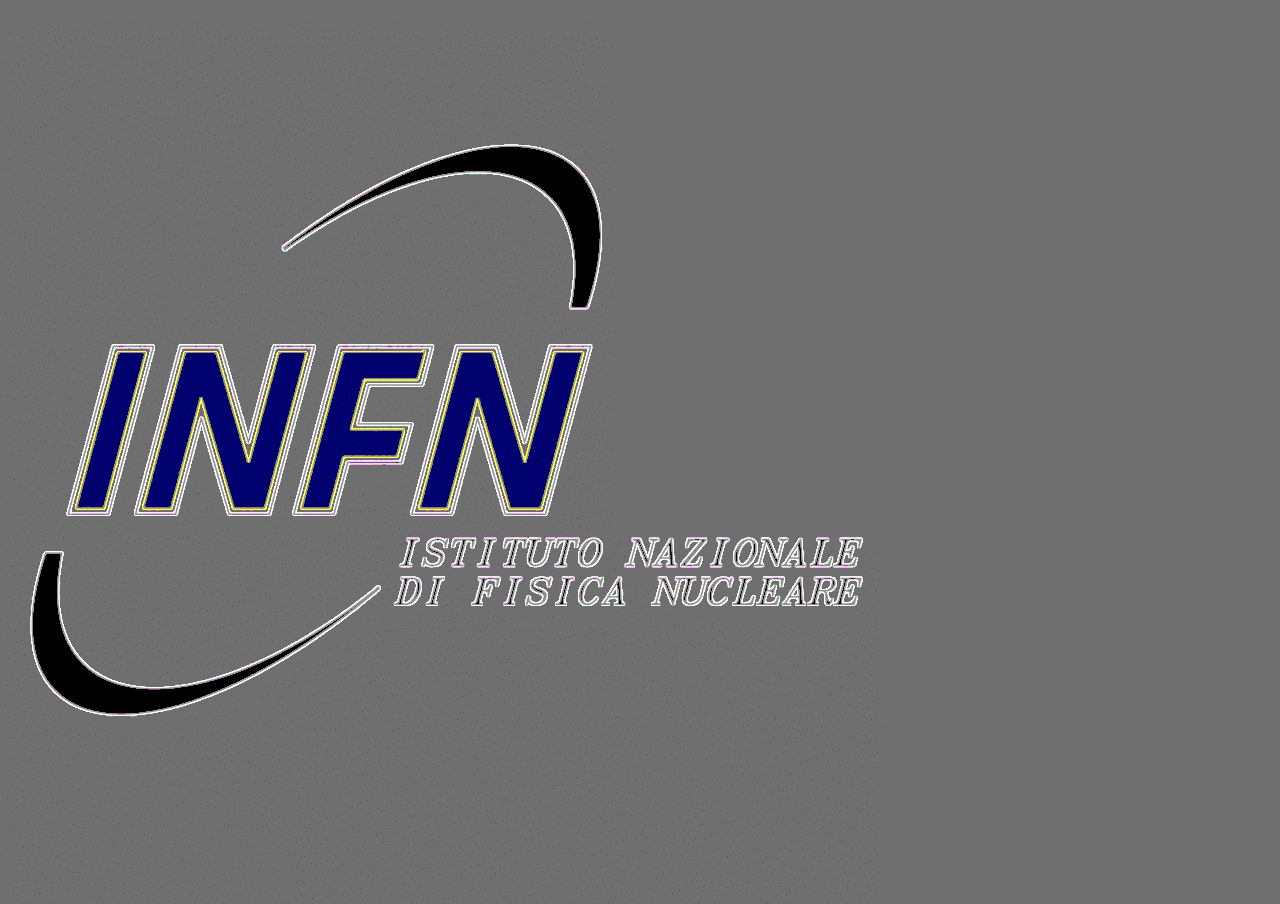 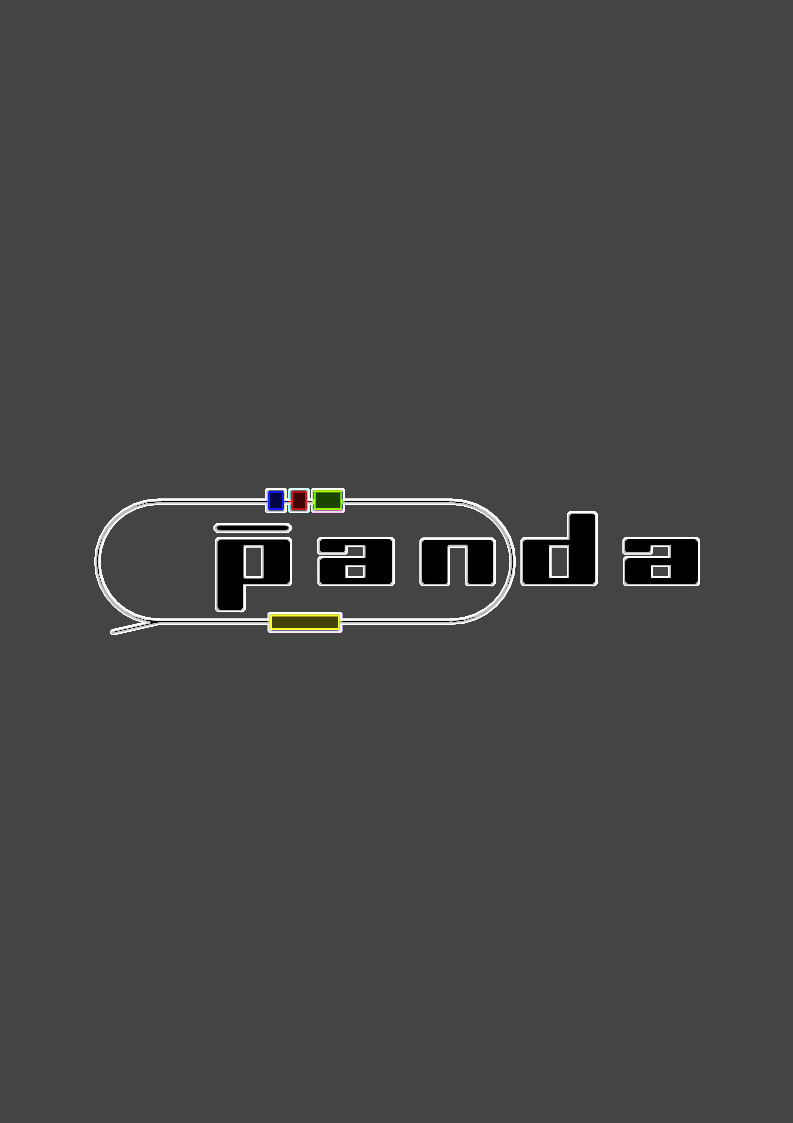 ASSEMBLY SEQUENCE
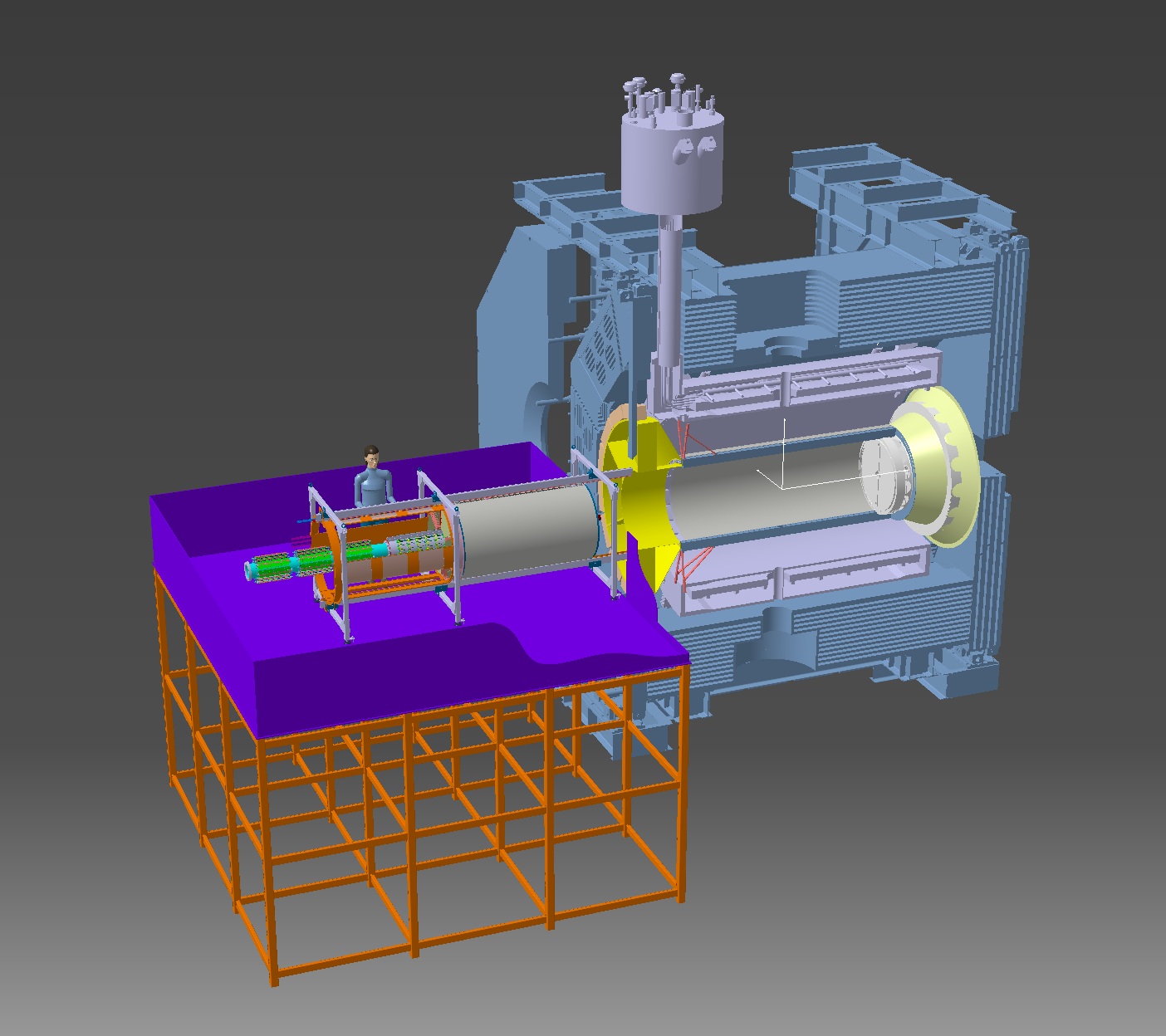 READY TO MOVE TO THE SERVICE PLATFORM
12
G. GIRAUDO - D. ORECCHINI
Beam-Target line for PANDA – GSI – 4 February 2013
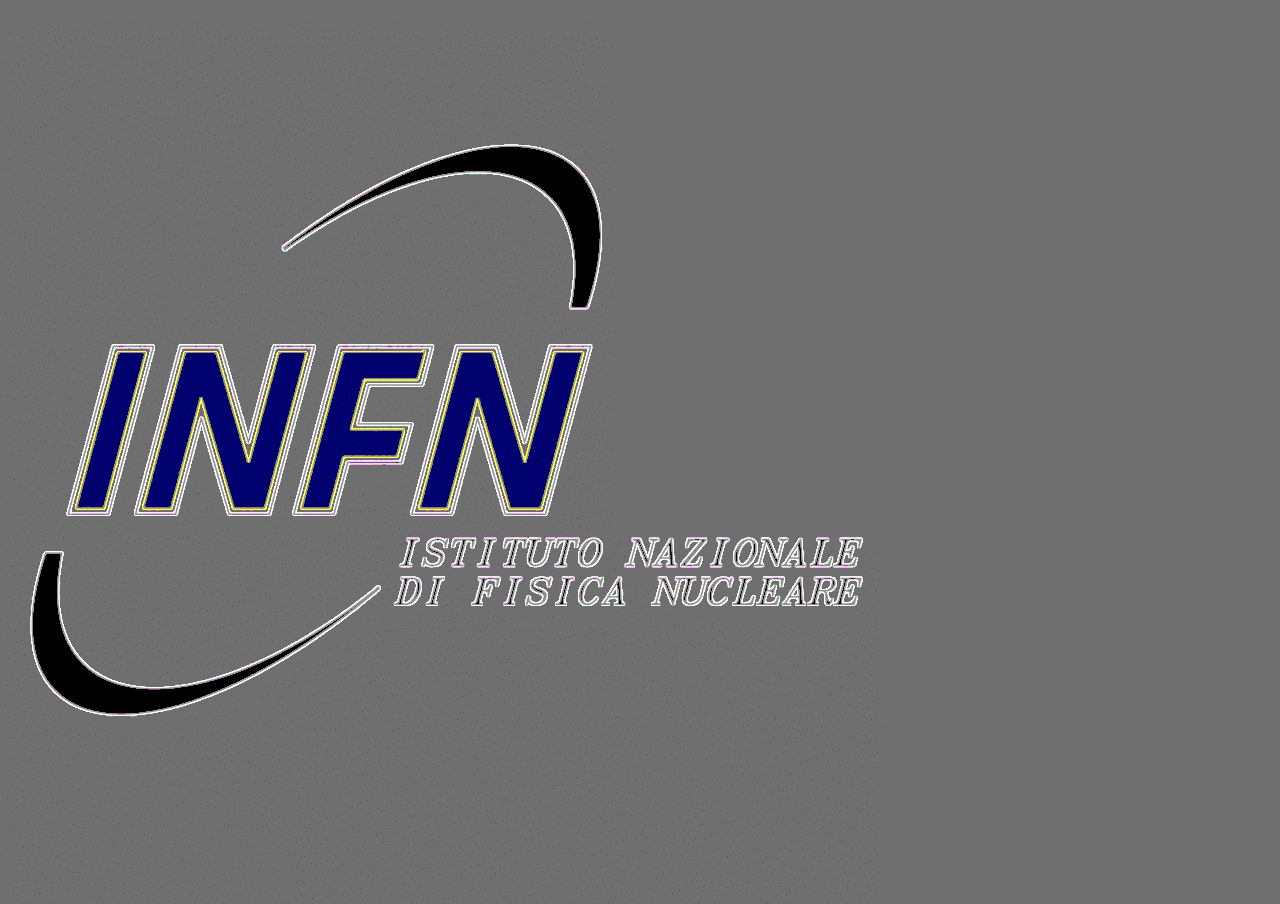 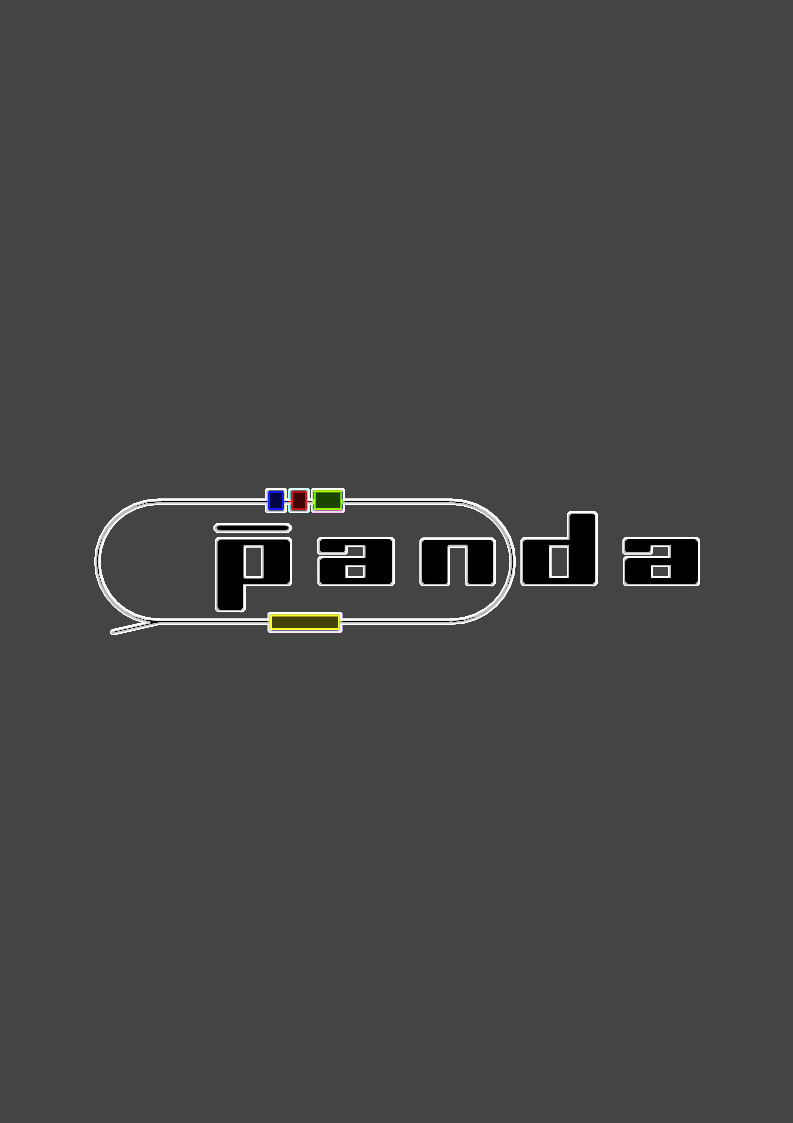 ASSEMBLY SEQUENCE
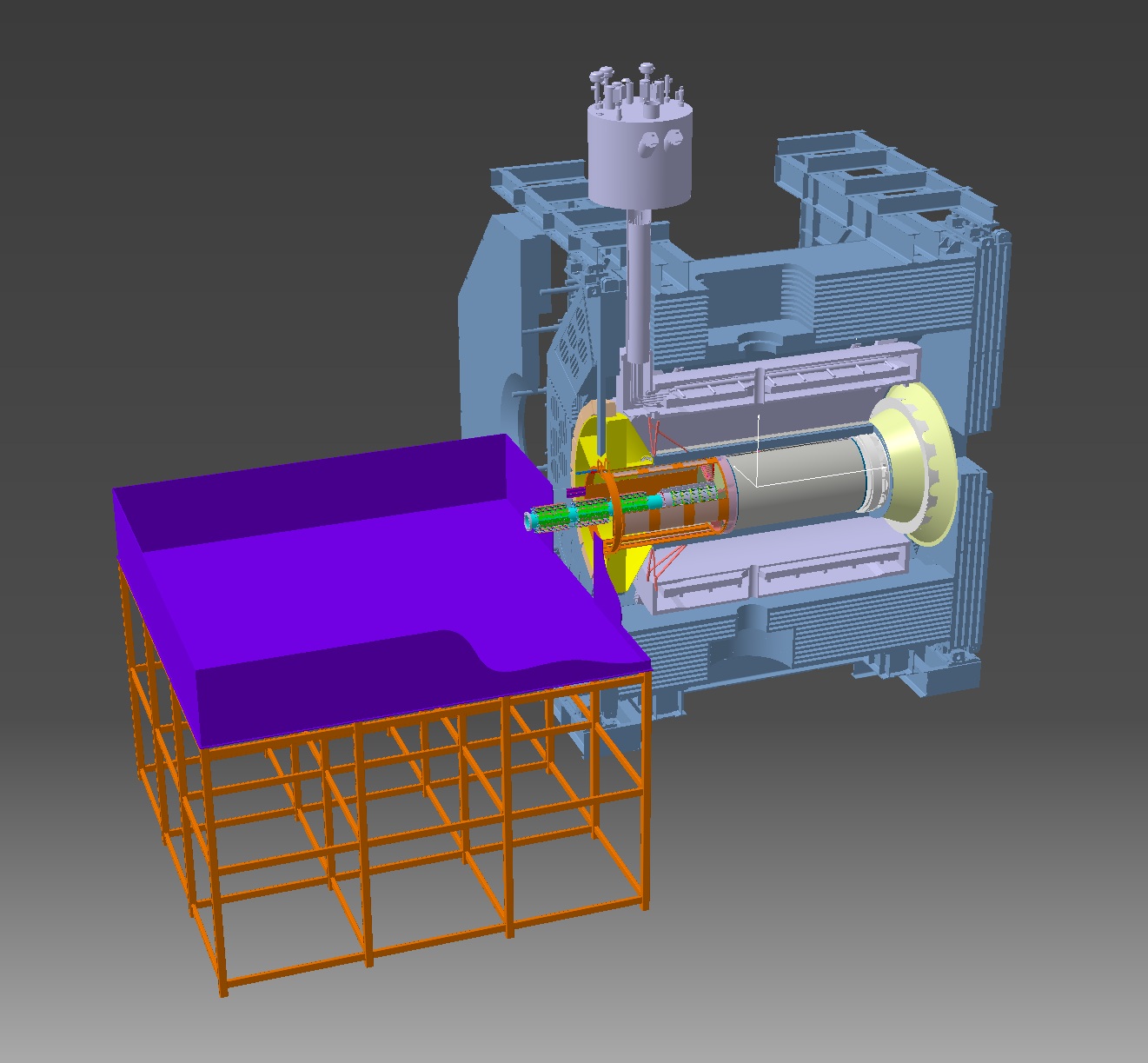 CENTRAL TRACKING SYSTEM SLIDES IN
13
G. GIRAUDO - D. ORECCHINI
Beam-Target line for PANDA – GSI – 4 February 2013
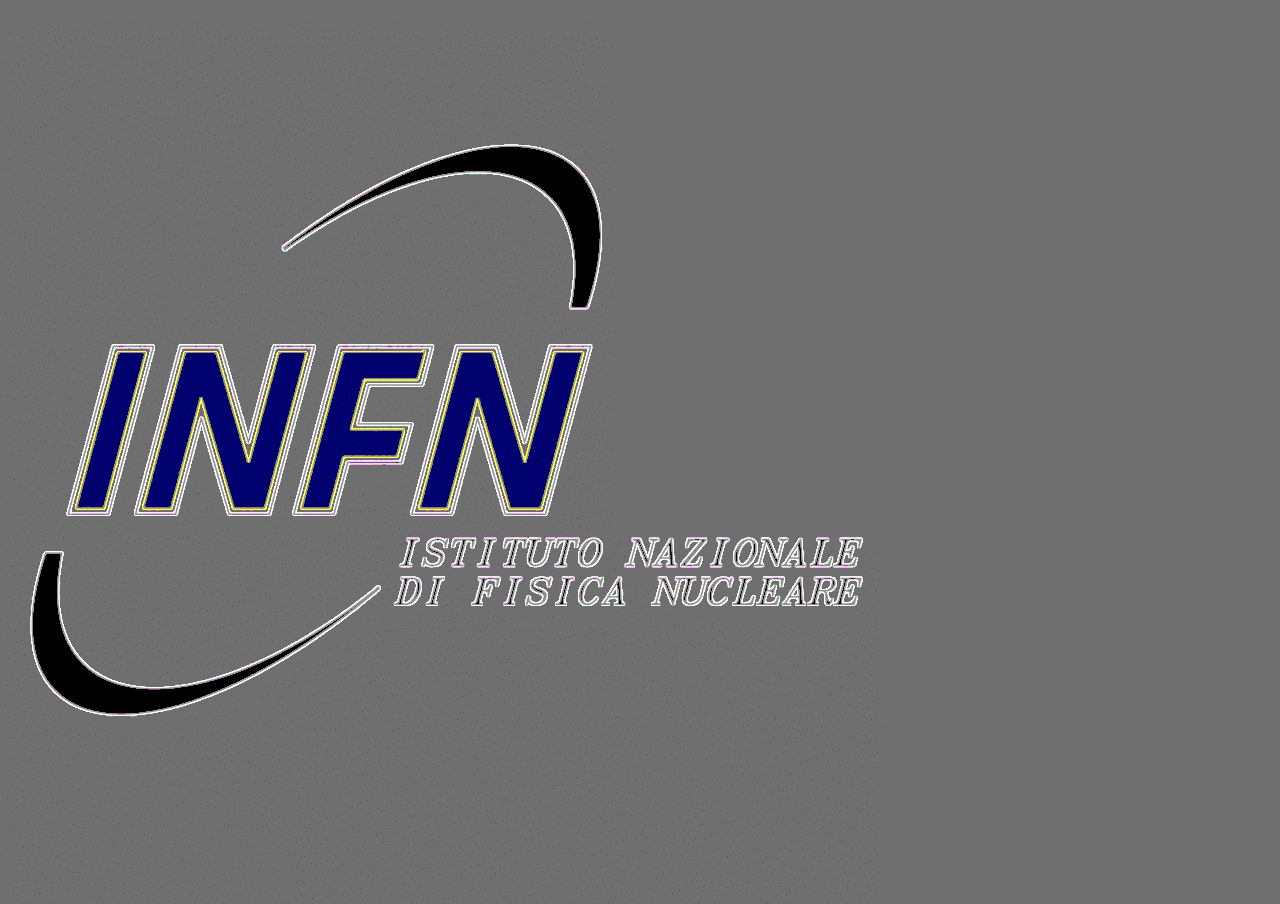 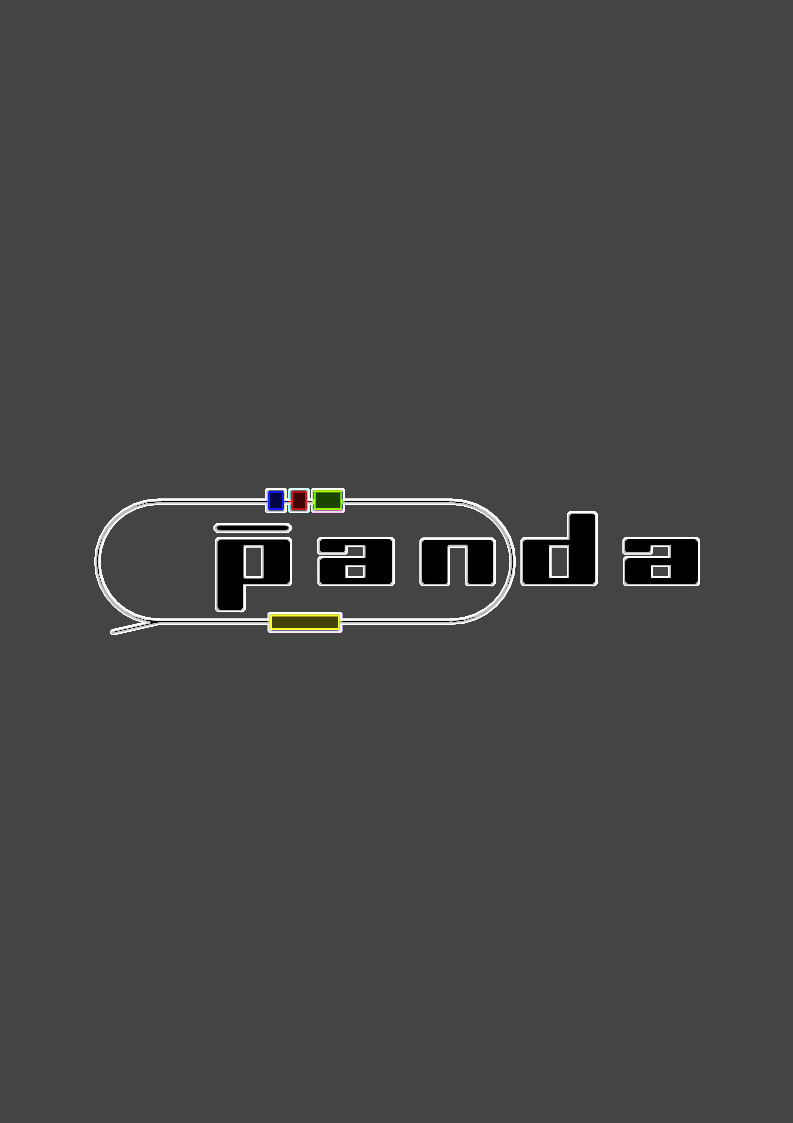 SUMMARY
The clamping sleeves must be integrated with the Target Arms
Tolerances (geometry, manufacturing & assembly)
MVD assembly – Possible problem with Beam Arm
Tolerances (geometry, manufacturing & assembly)
Beam Pipe Upstream Sector act as DC-DC Converters holder
Beam Pipe Upstream Sector (DC-DC Converters) must be suspendedduring assembly and handling 
Interaction with End-Cap EMC during assembly
14
G. GIRAUDO - D. ORECCHINI
Beam-Target line for PANDA – GSI – 4 February 2013
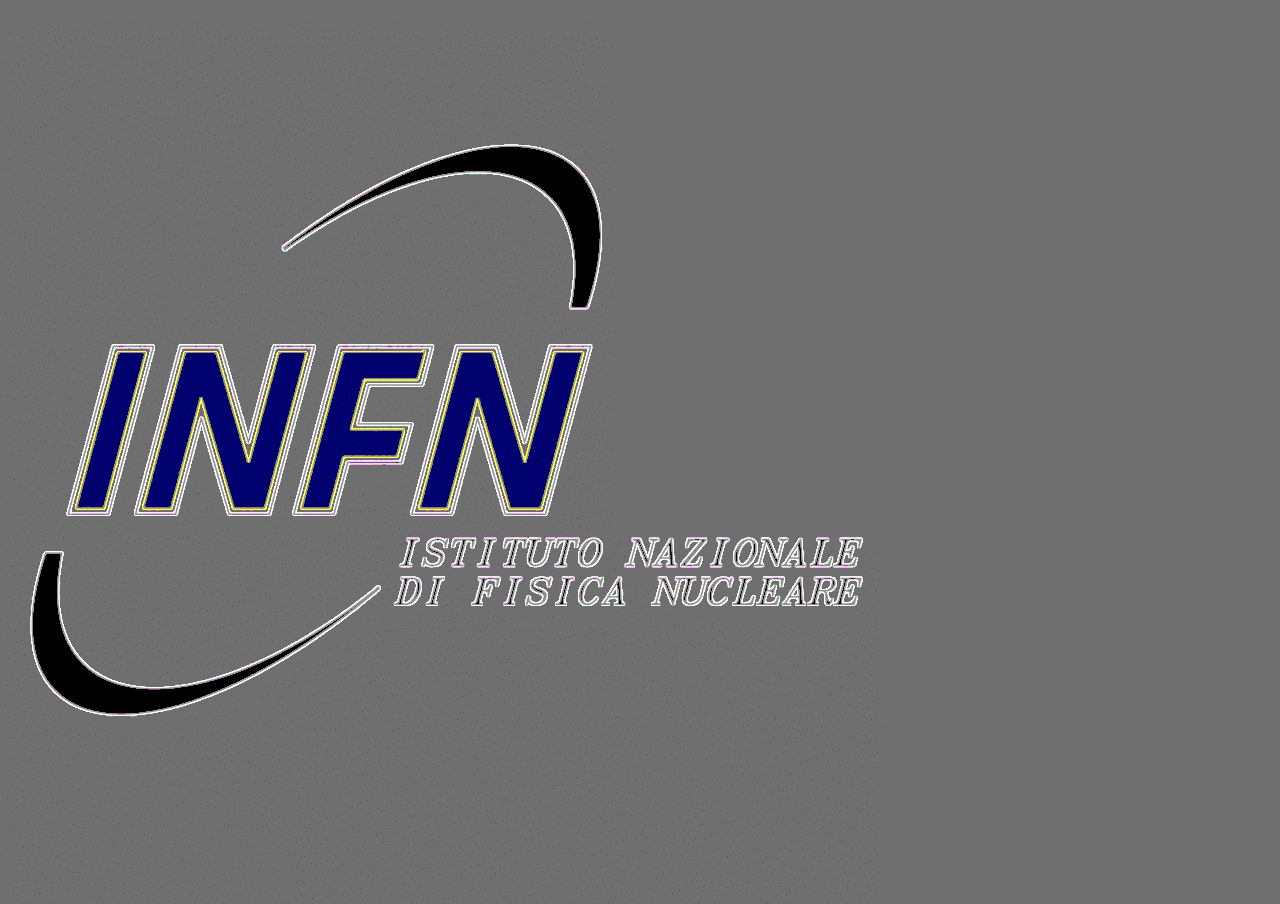 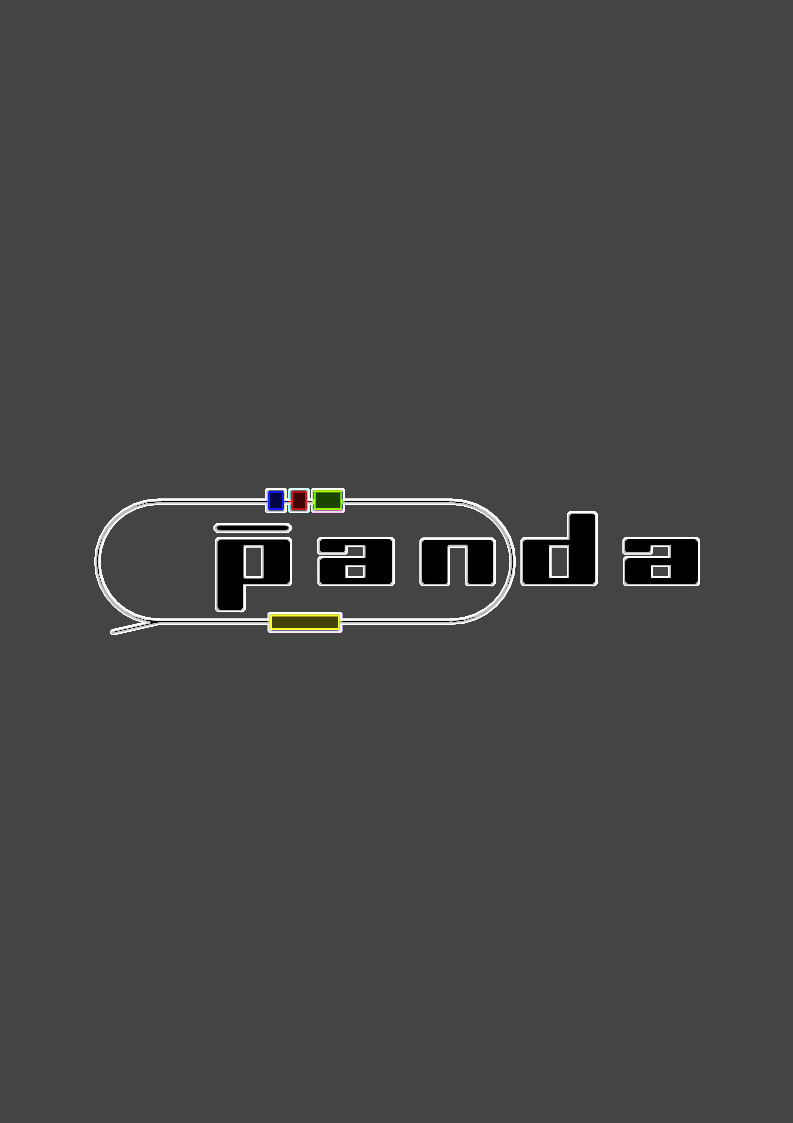 ASSEMBLY SEQUENCE
Beam Pipe sector as a whole
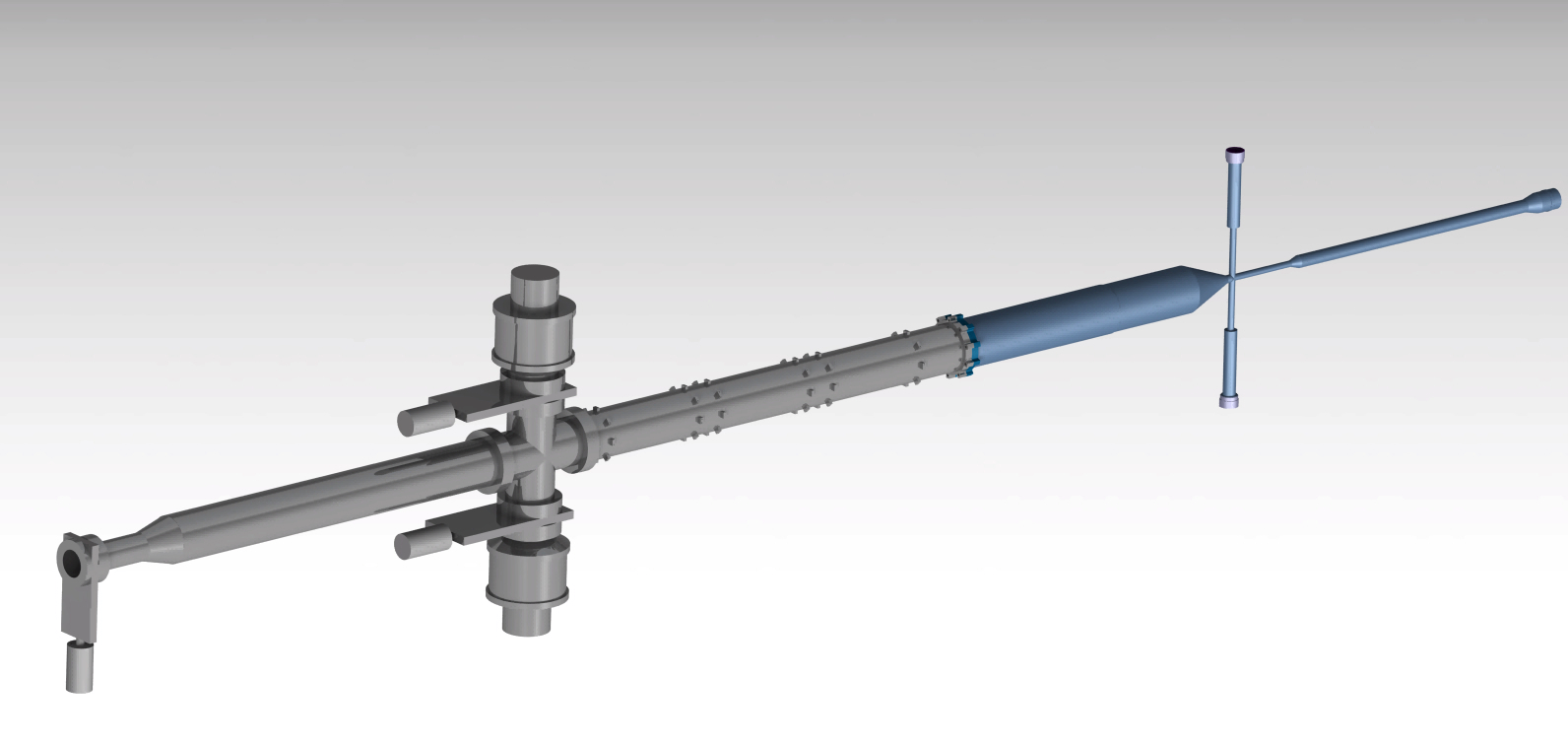 15
G. GIRAUDO - D. ORECCHINI
Beam-Target line for PANDA – GSI – 4 February 2013
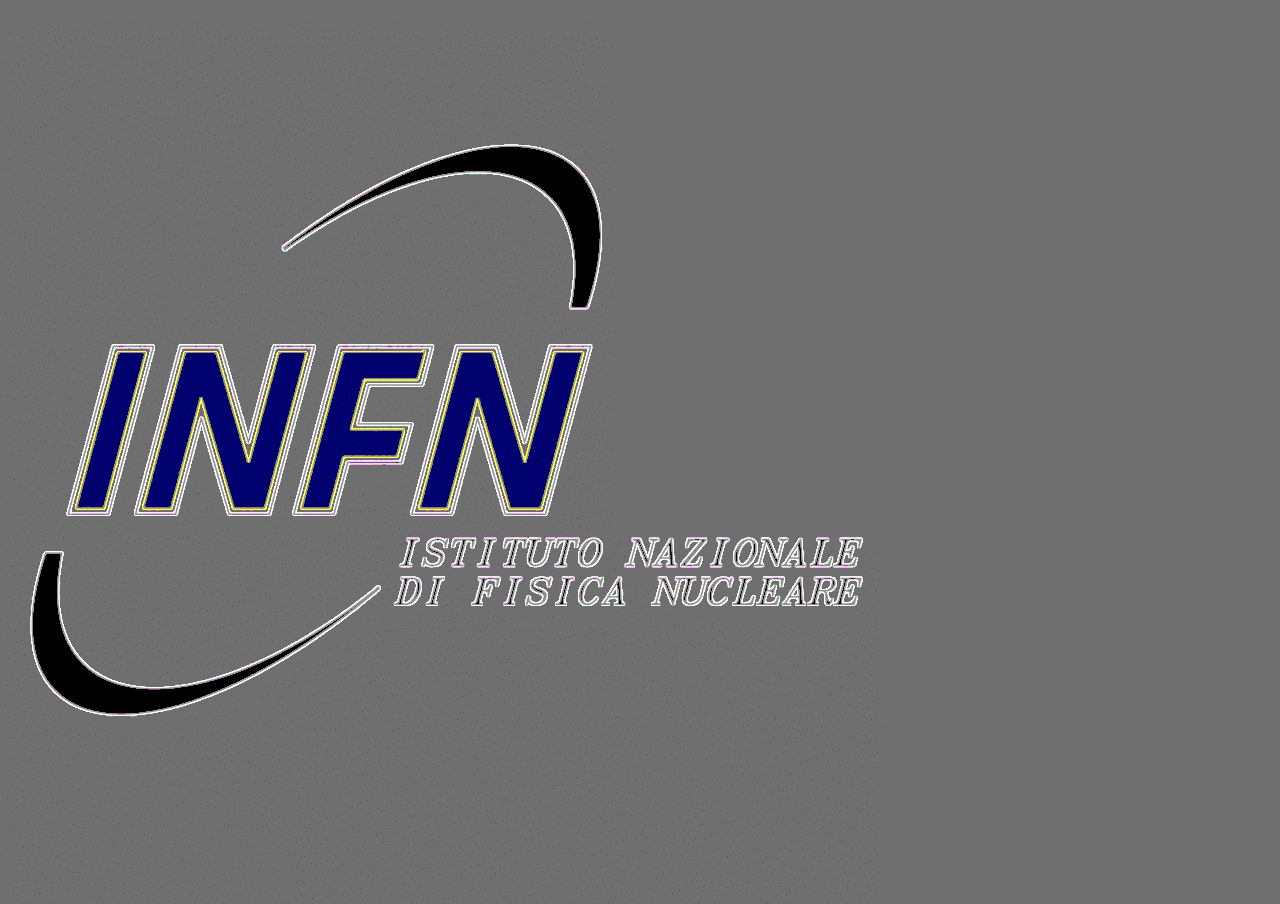 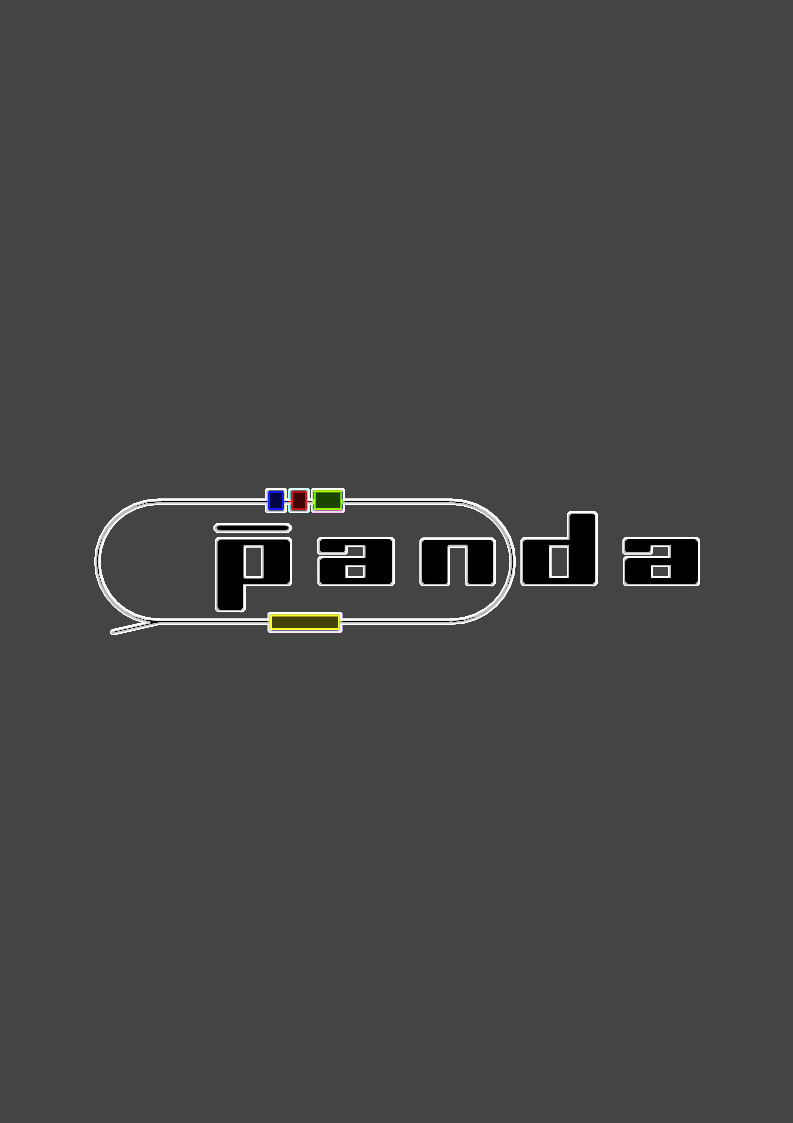 ASSEMBLY SEQUENCE
Whole MVD assembled
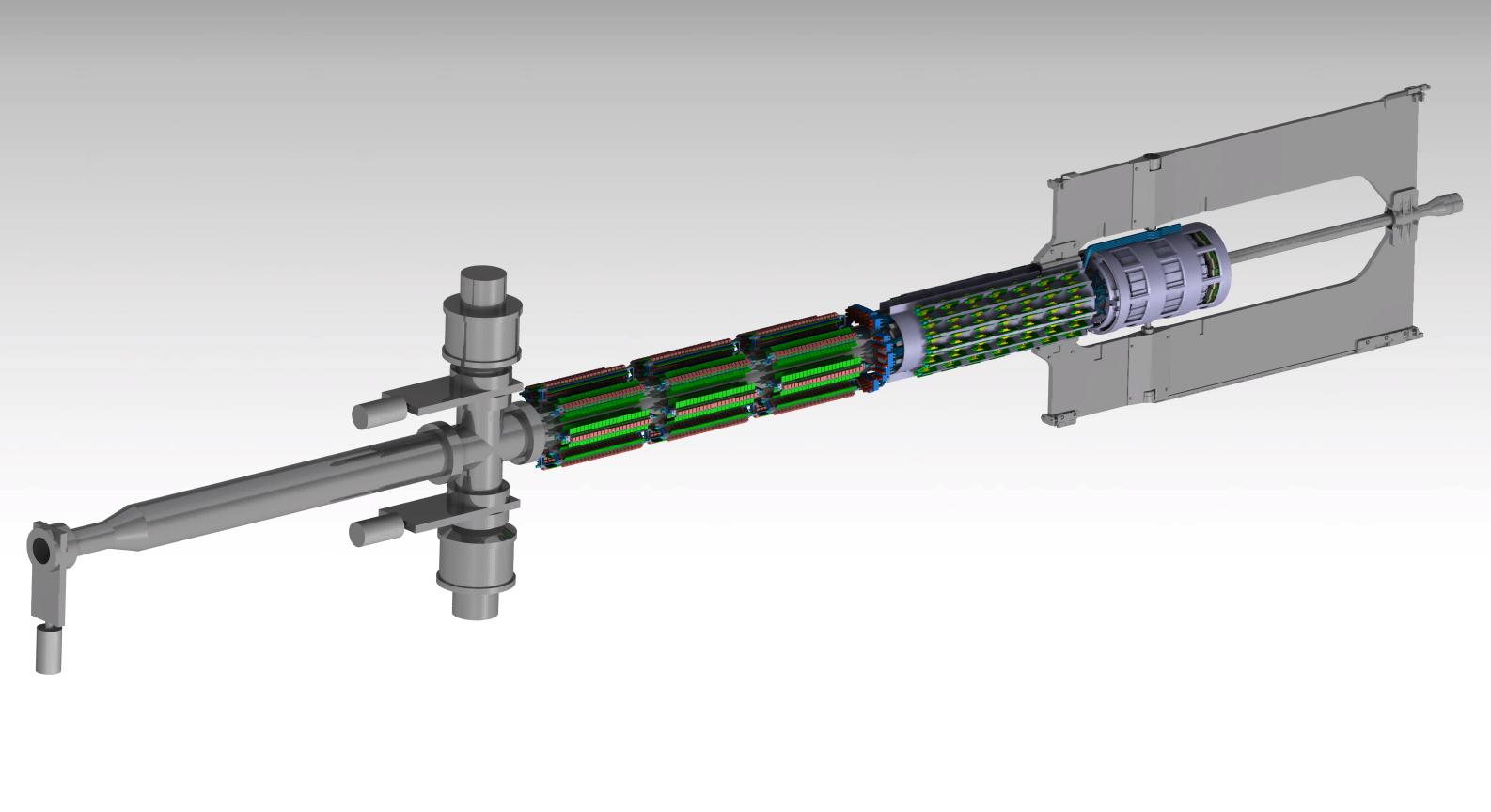 2840
16
G. GIRAUDO - D. ORECCHINI
Beam-Target line for PANDA – GSI – 4 February 2013
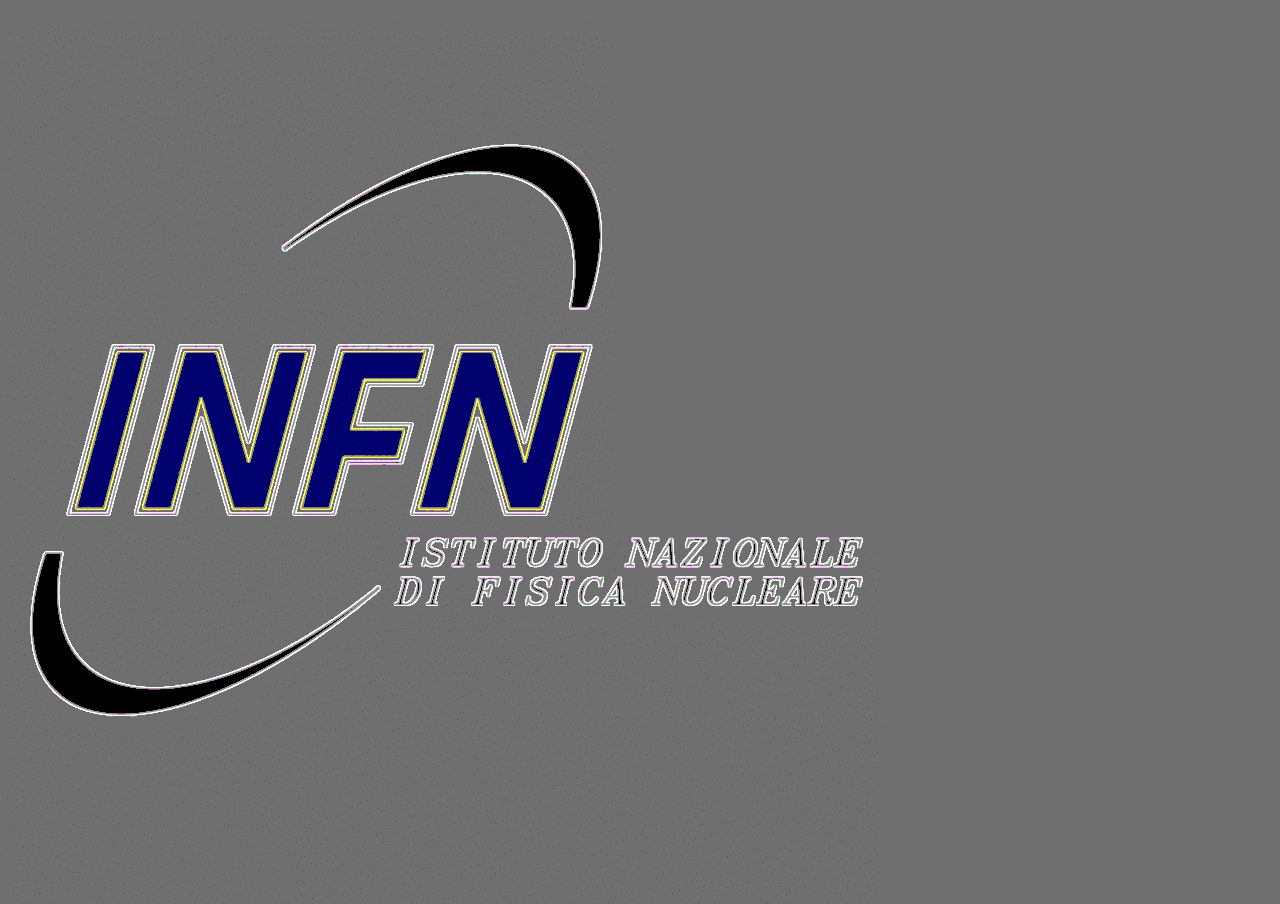 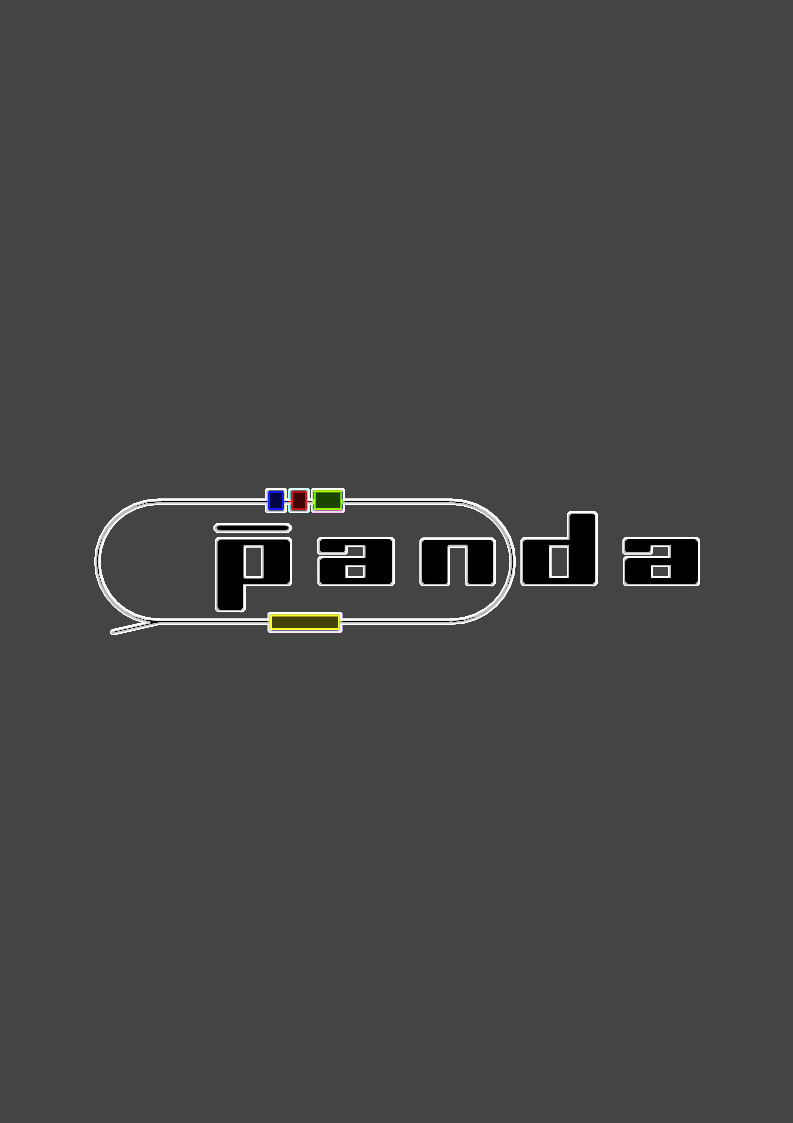 ASSEMBLY SEQUENCE
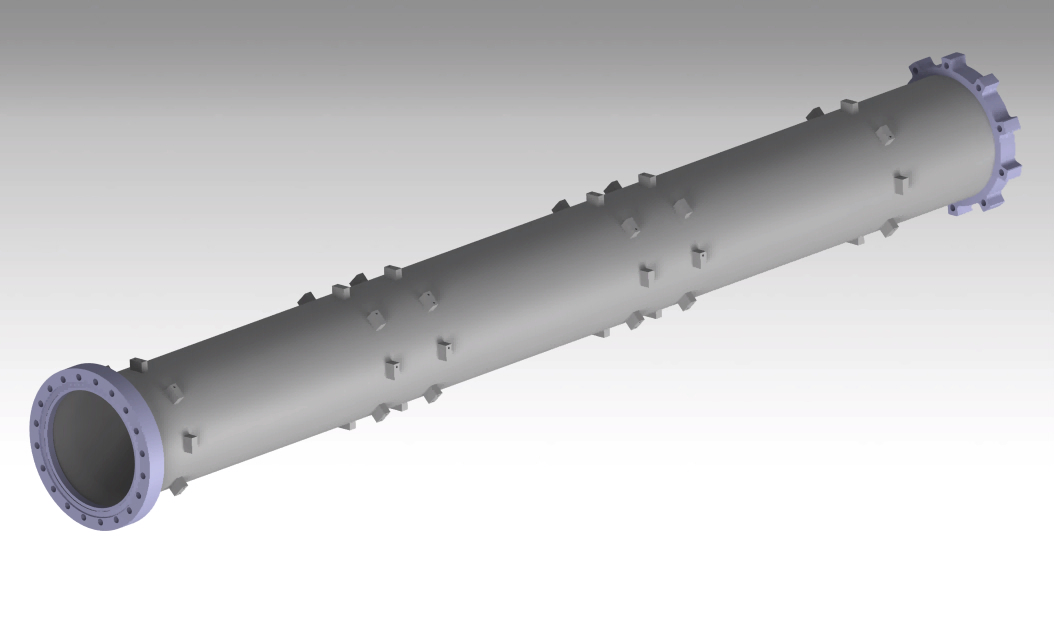 Upstream pipe sector: (Preliminary) welded support for electronics
Support for cooling pipe still missing
17
G. GIRAUDO - D. ORECCHINI
Beam-Target line for PANDA – GSI – 4 February 2013
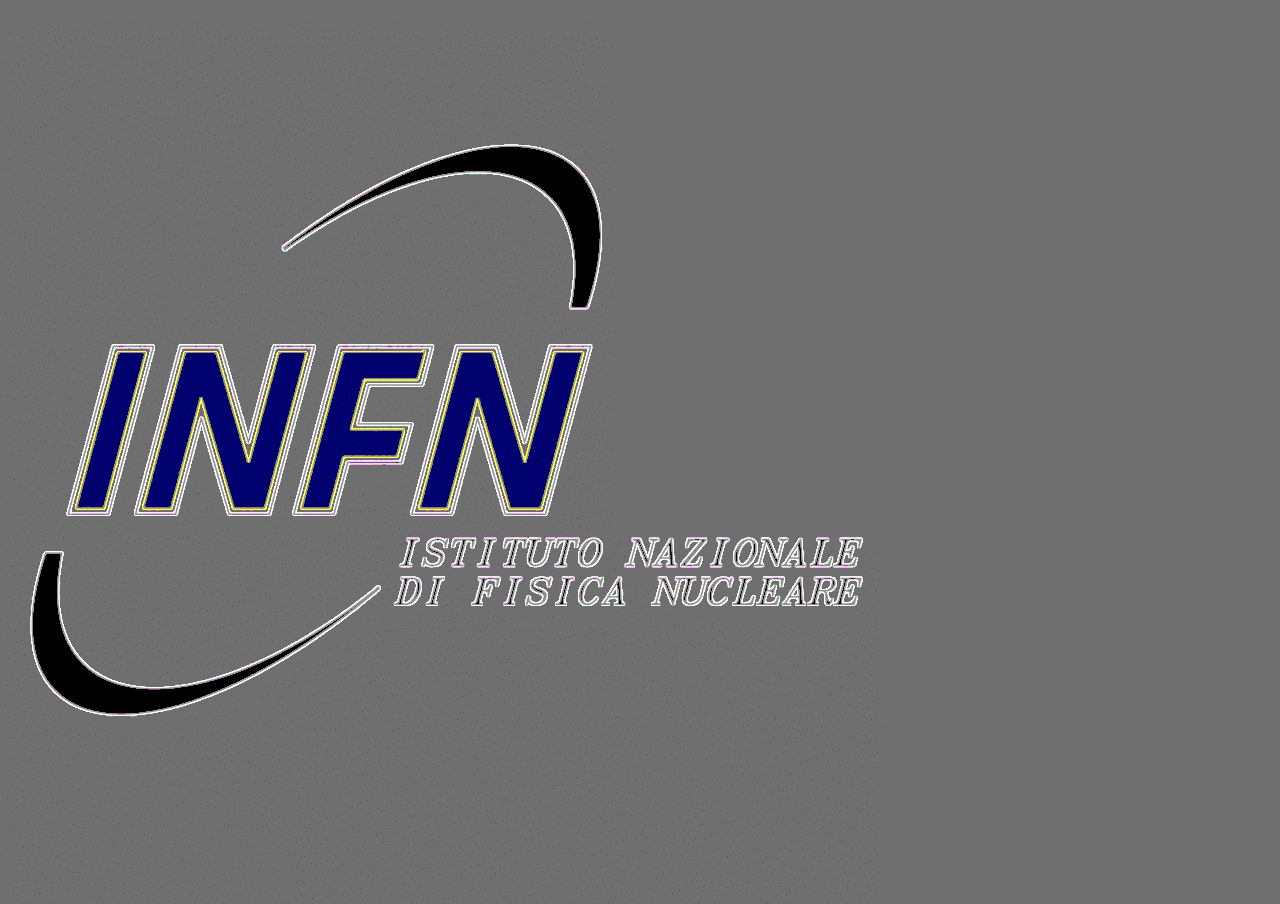 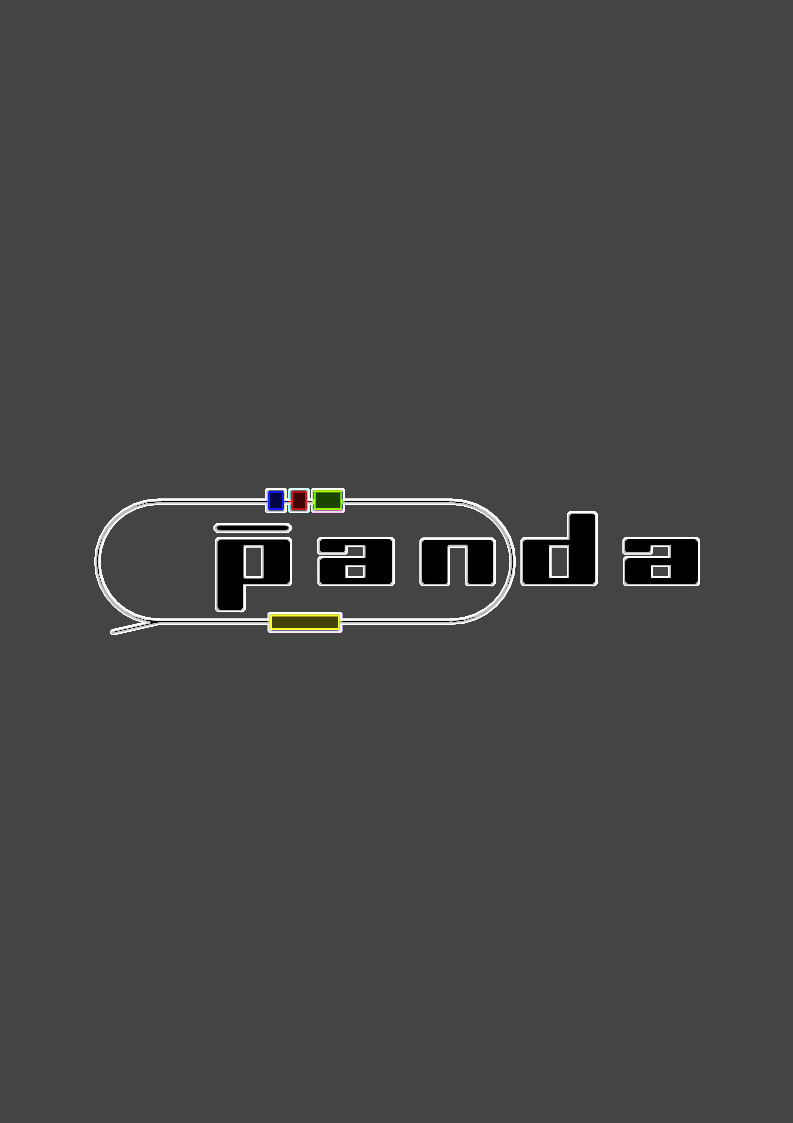 18
G. GIRAUDO - D. ORECCHINI
Beam-Target line for PANDA – GSI – 4 February 2013